2024-25 FAFSA Preview
2024-25 FAFSA
Available by December 31, 2023 at studentaid.gov
2022 income/tax information
Student Aid Index (SAI) replaces EFC
Priority deadline April 15, 2024
2025-26 FAFSA should open October 1, 2024
Role-based FAFSA
Student will complete/submit a student section
Parent(s) will complete/submit a parent section(s)
No order of operation
Student/parent(s) will identify one another by name/SSN to connect sections
45-day expiration
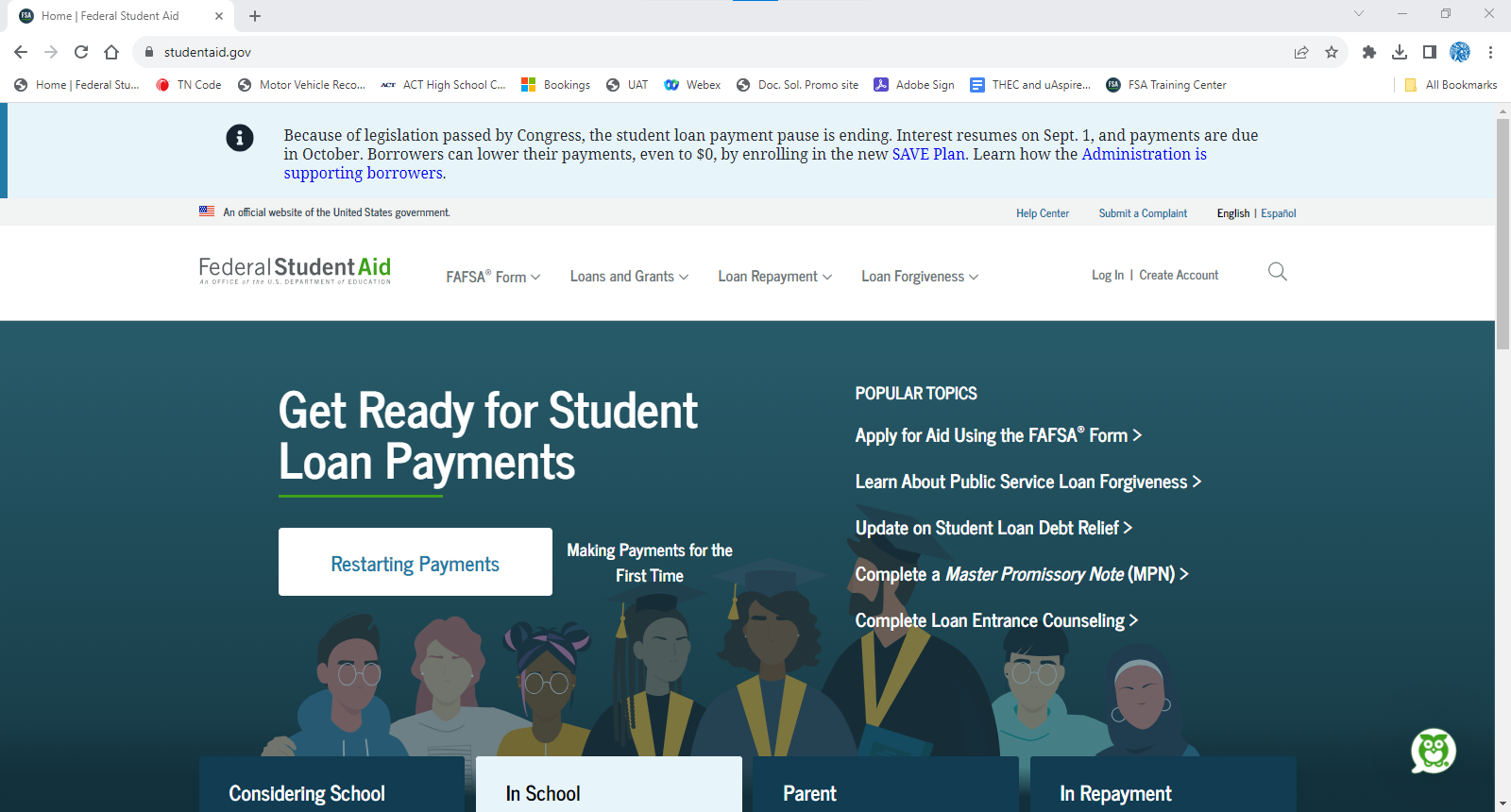 Create FSA ID at least 3 days prior to completing the FAFSA.
studentaid.gov
[Speaker Notes: To create a FSA ID, go to studentaid.gov, and click create account. [click]]
FSA ID = Username/Password



*Required if married to parent 1 and filed 2022 taxes separately.
[Speaker Notes: The 24-25 FAFSA will require all users to login with their username/password which is known as the FSA ID.  A dependent student completing the FAFSA will need an FSA ID as well as one parent. In some scenarios, the second parent will also need an FSA ID.]
FSA ID = Username/Password

*Required if married to student and filed 2022 taxes separately.
[Speaker Notes: An independent student completing the FAFSA will need an FSA ID. In some scenarios, the student’s spouse will also need an FSA ID.]
Parents w/o SSNs
FSA ID site update to coincide with opening of 2024-25 FAFSA
Knowledge-based questions posed after two-step verification
Which of the following is the street name of your most recent previous address?
Which of these phone numbers have you ever used?
Which of the following is a current or previous employee?
Parents w/o SSNs
Two pathways upon answering knowledge-based questions…
Account created; your identity has been verified
FSA ID can be used immediately
Account created but you need to contact us
User must call FAFSA at 800-433-3243 to confirm their identity
If identity is unconfirmed, paper FAFSA
Proofing Documents
Driver’s License
State or City ID Card
Foreign Passport
Utility Bill + ONE of the following
Municipal ID Card
Community ID
Consular ID Card
2024-25 FAFSA PreviewStudent Application
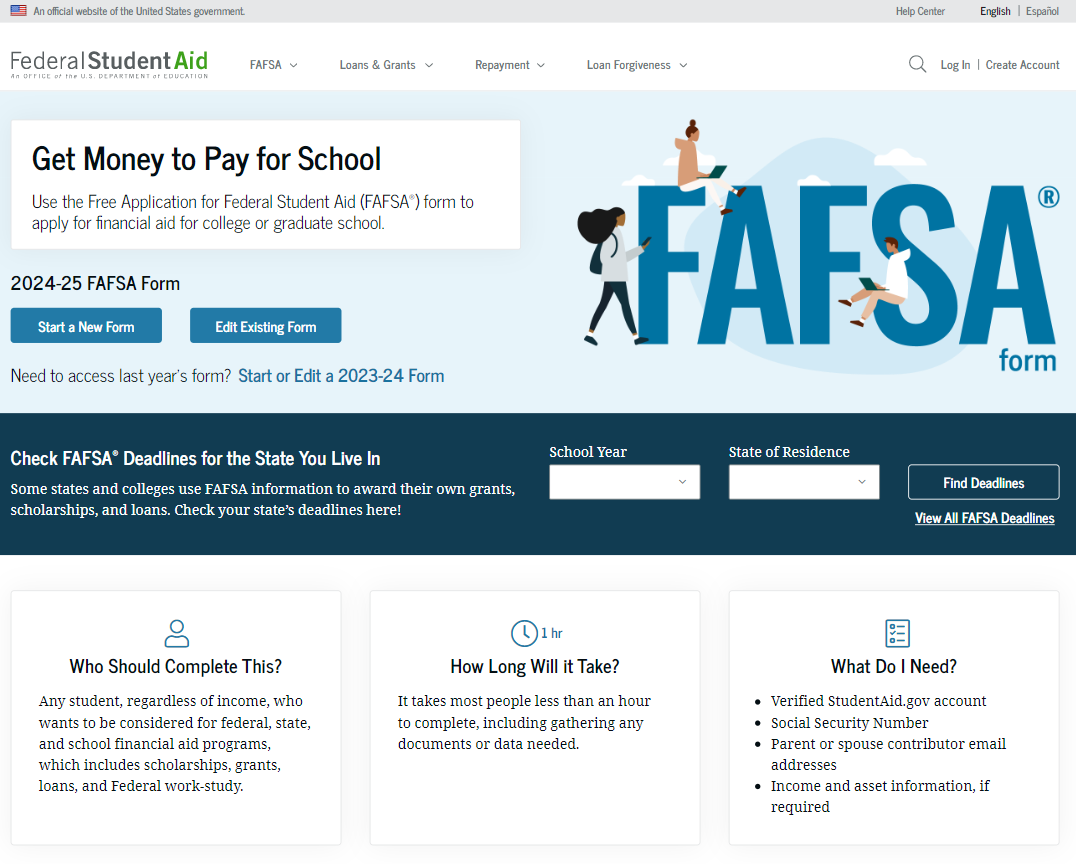 Need to start/edit 2023-24 FAFSA, click here.
[Speaker Notes: When updates are implemented, fafsa.gov will be dedicated to the 24-25 FAFSA.  Students will click start a new form to begin.  Note, if a student still needs to submit or correct their 23-24 FAFSA, they can click start or edit a 23-24 form. [click]]
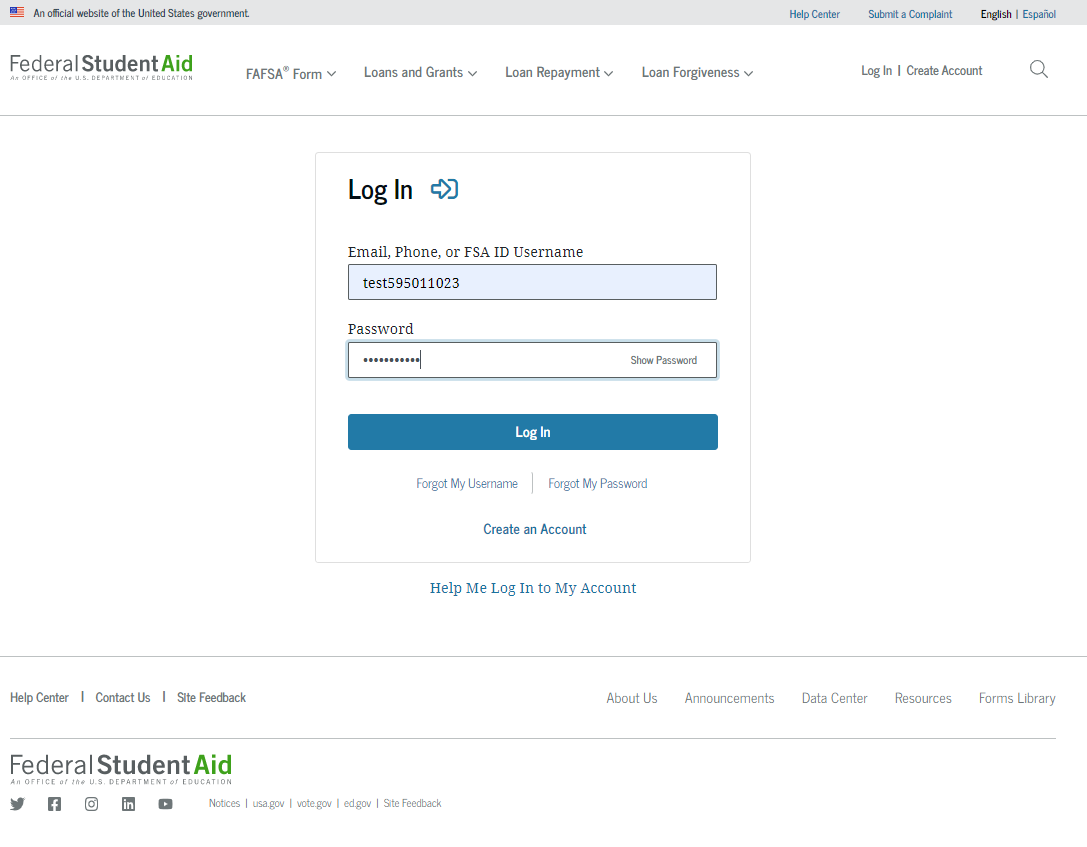 [Speaker Notes: The 24-25 FAFSA will now require the student or parent to login with their FSA ID username and password to begin. [click]]
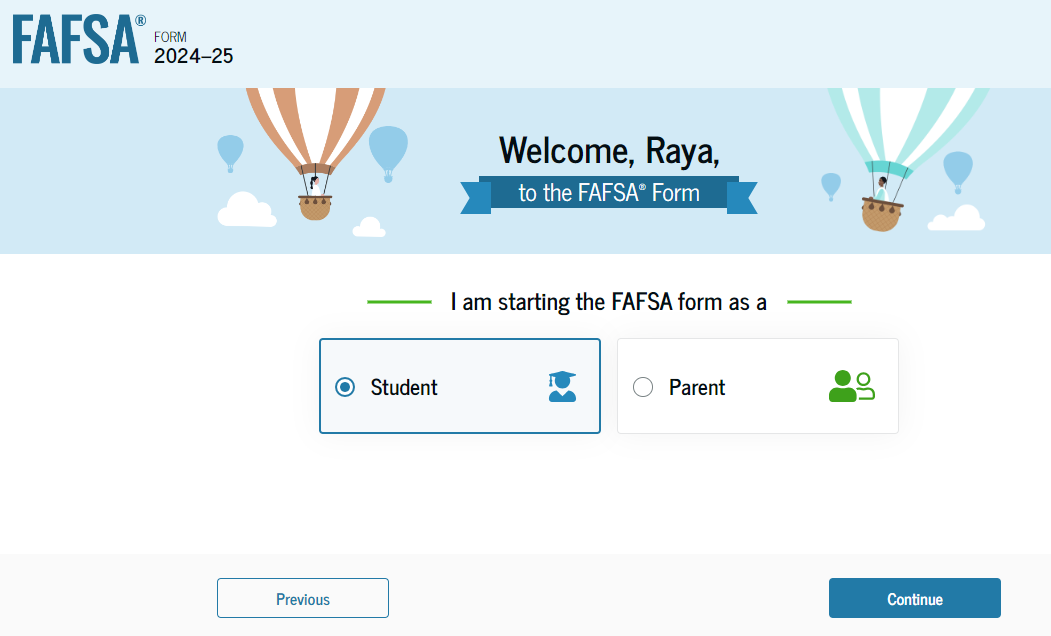 [Speaker Notes: The user will select their role to continue.  Hereafter, we will explore the 24-25 FAFSA as the student. [click]]
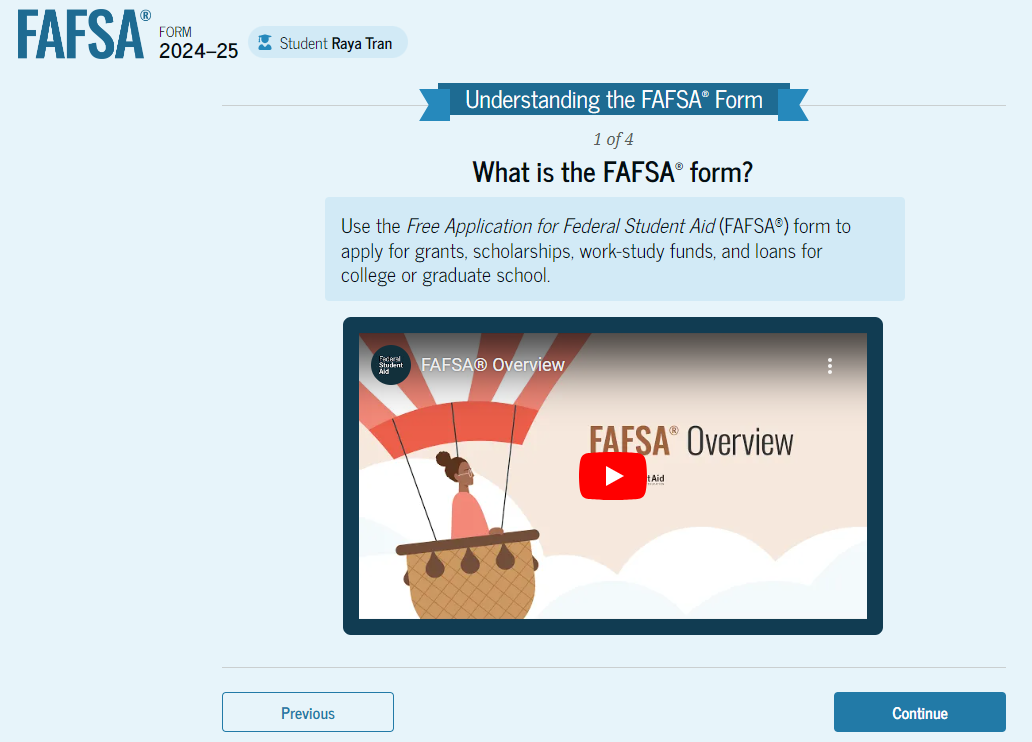 [Speaker Notes: When logging into the 24-25 FAFSA for the first time, you will review four introductory screens.  First is the overview of the FAFSA.]
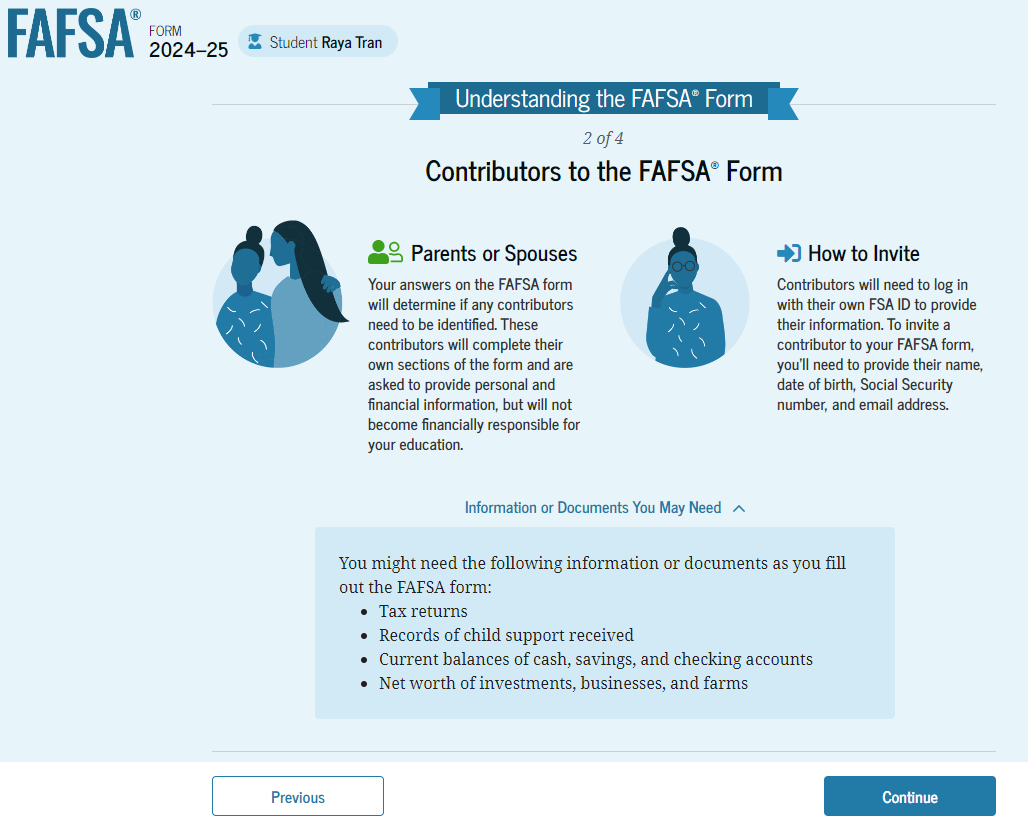 [Speaker Notes: Screen 2 outlines the contributor definition and how to invite them.  Contributor means parents for dependent students or spouses for married independent students.]
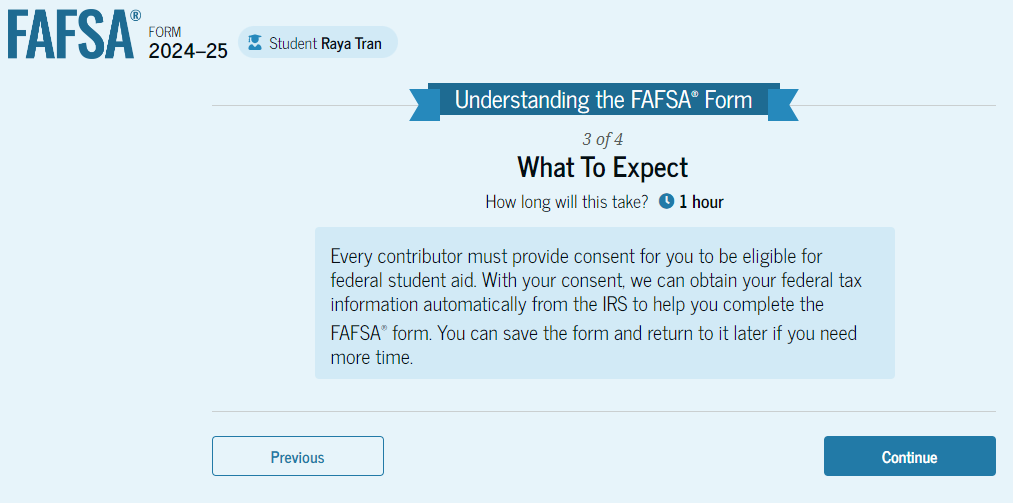 [Speaker Notes: Screen 3 of 4 will let the student know what to expect.]
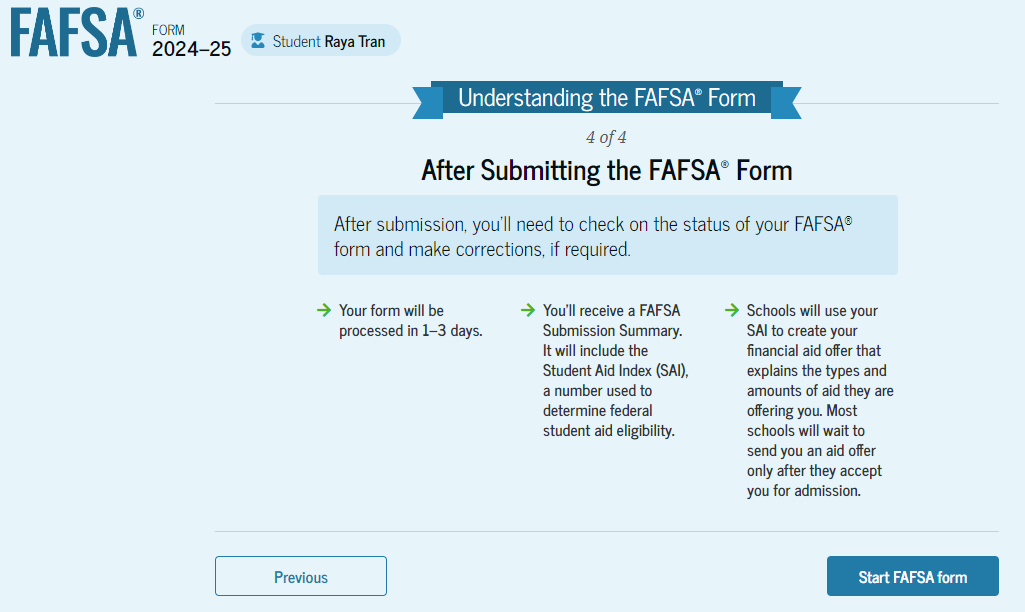 [Speaker Notes: Finally, FAFSA will explain what happens after the FAFSA is submitted.]
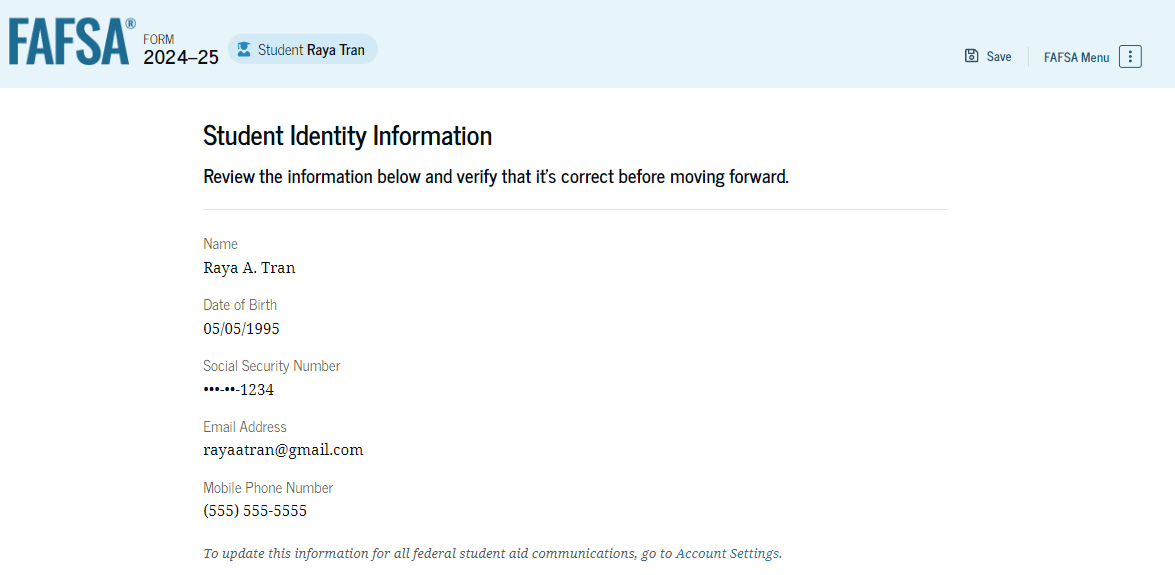 [Speaker Notes: The student will review their information which will autopopulate from their FSA ID.]
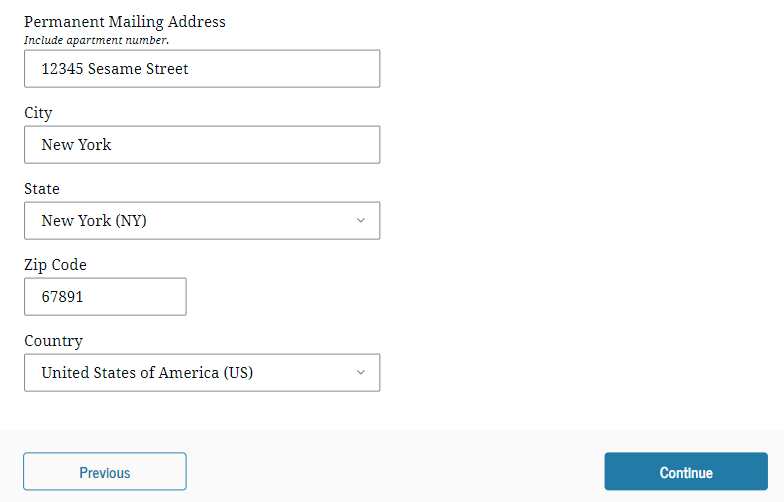 [Speaker Notes: This includes their mailing address.  Review and click continue. [click]]
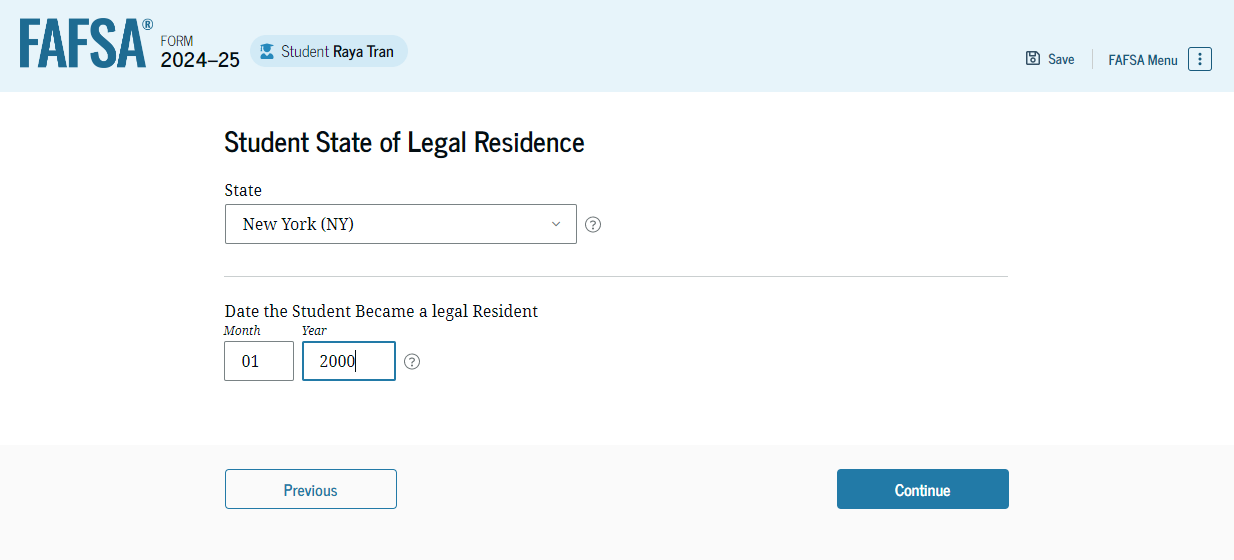 [Speaker Notes: Select the state where you live and enter the month and year you began living in the state. [click]]
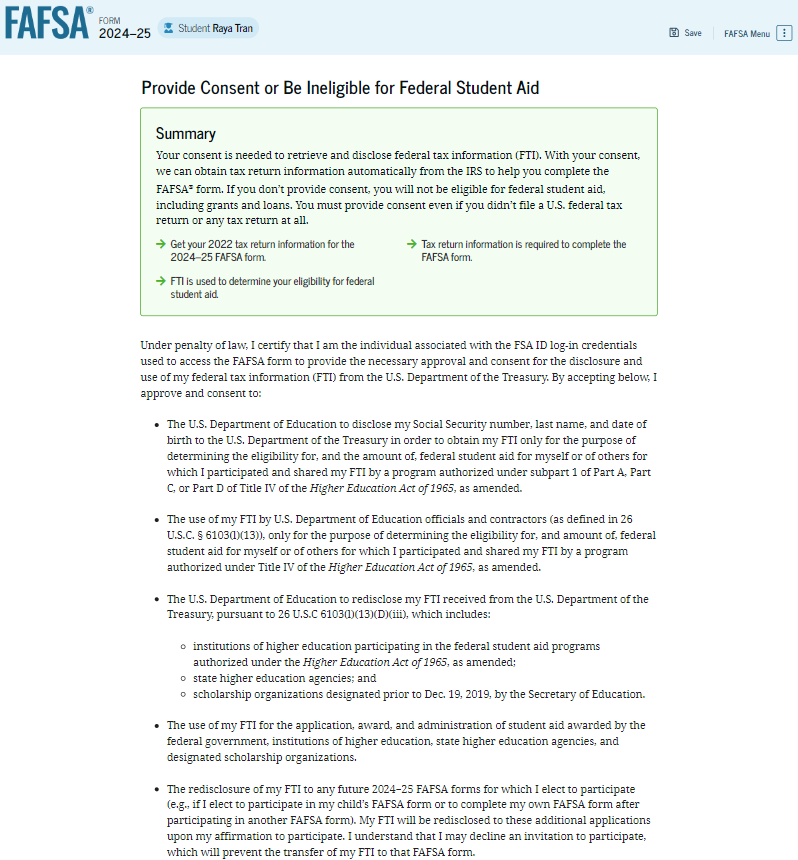 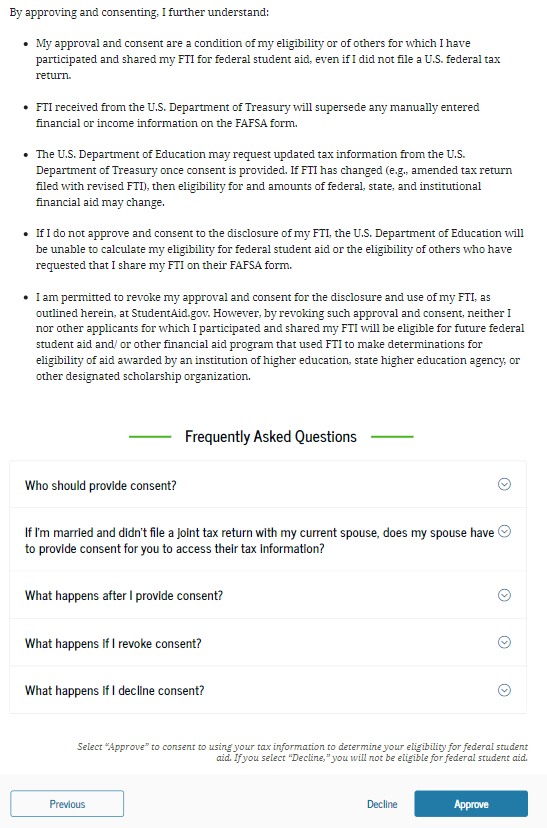 [Speaker Notes: This is a new screen.  The student will have to agree to provide their consent to allow FAFSA to connect with the IRS.  If consent is not provided, then the student will not qualify for federal or state aid.]
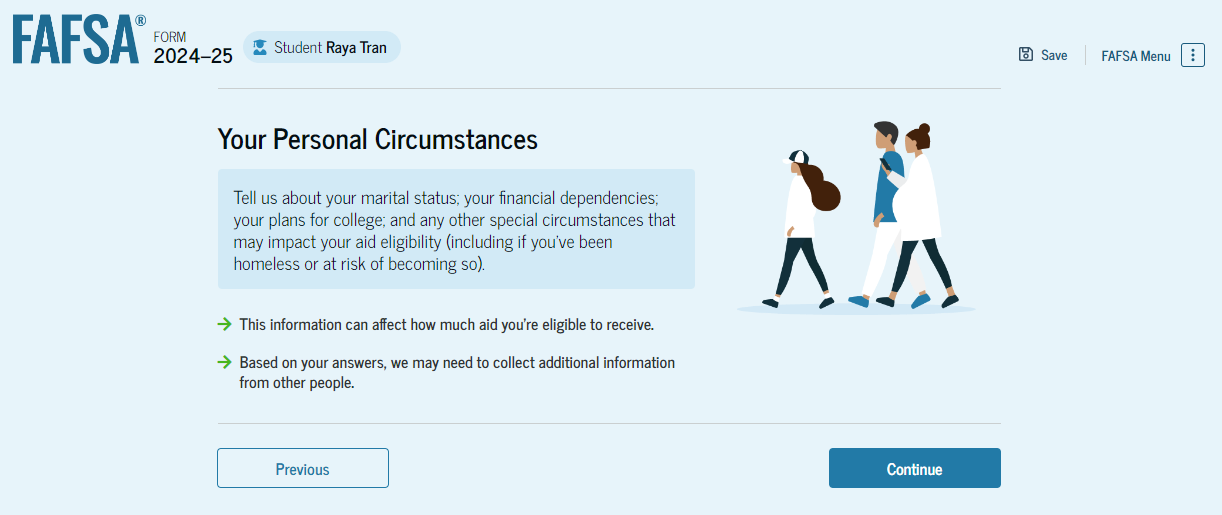 [Speaker Notes: Onto the student’s personal circumstances section of the FAFSA.]
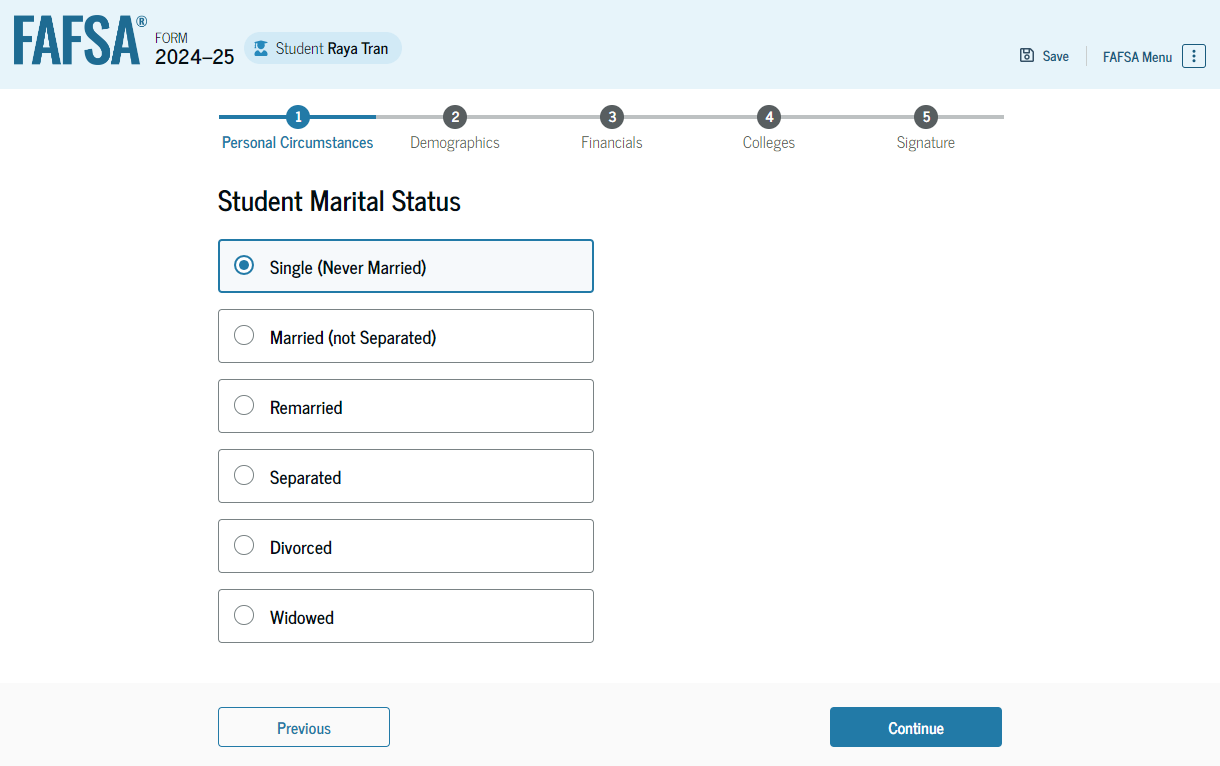 [Speaker Notes: Student, what is your marital status? [click]]
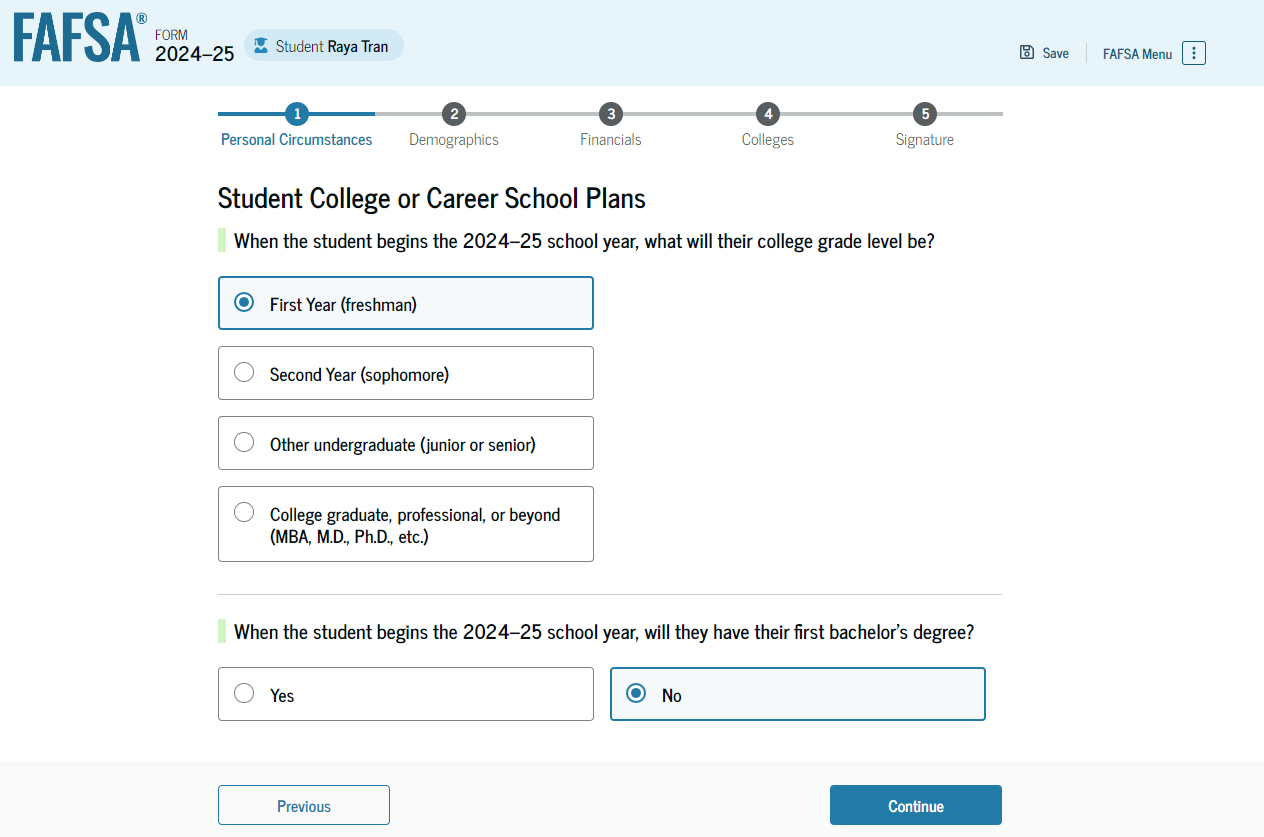 [Speaker Notes: When you begin the 24-25 school year, what will your college grade level be; next will you have your first bachelor’s degree?]
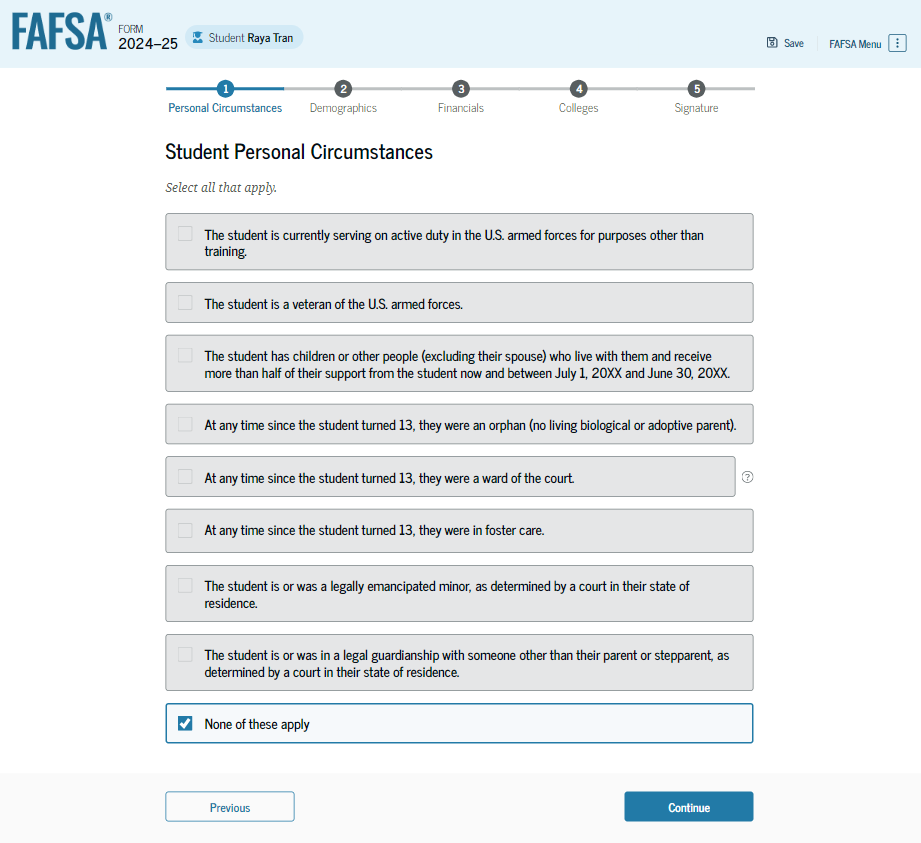 Parents without SSNs
Is the student dependent or independent?
[Speaker Notes: Review the following circumstances and select any that apply. If none, select none of these apply and click continue. [click]]
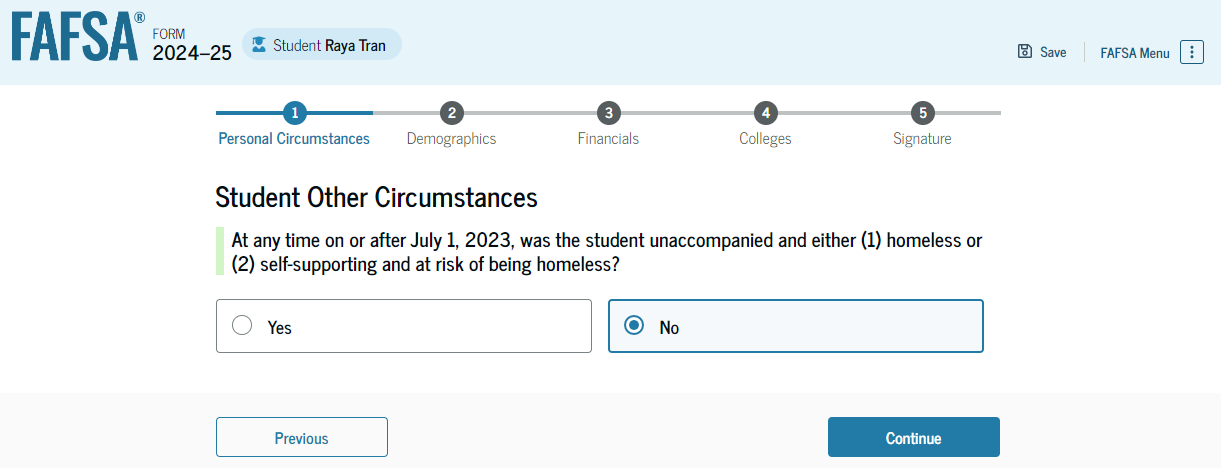 [Speaker Notes: On or after July 1, 2023, were you homeless or at-risk of being homeless?  If this does not apply, select no and click continue. [click]]
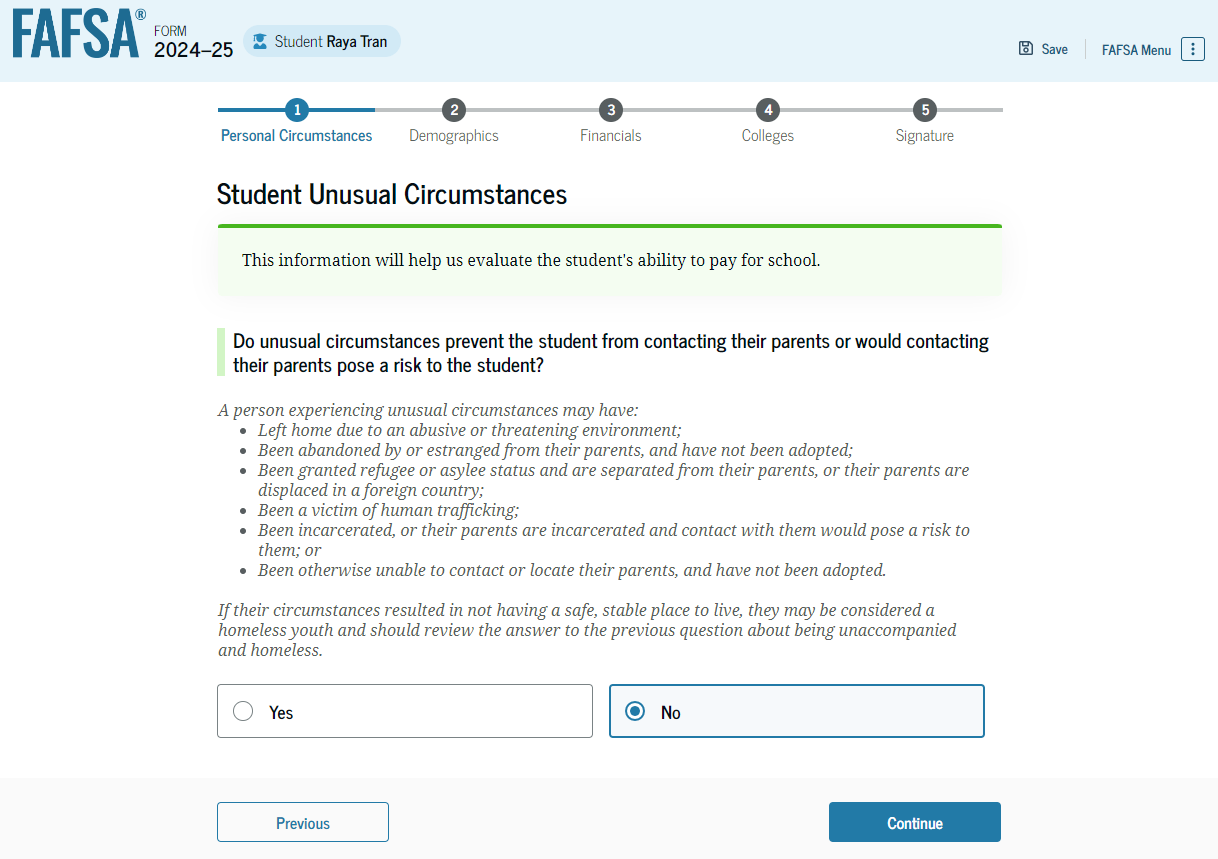 [Speaker Notes: The unusual circumstance screen may apply to some students unable to provide parental information. If the student does not have an unusual circumstance, select no and click continue.]
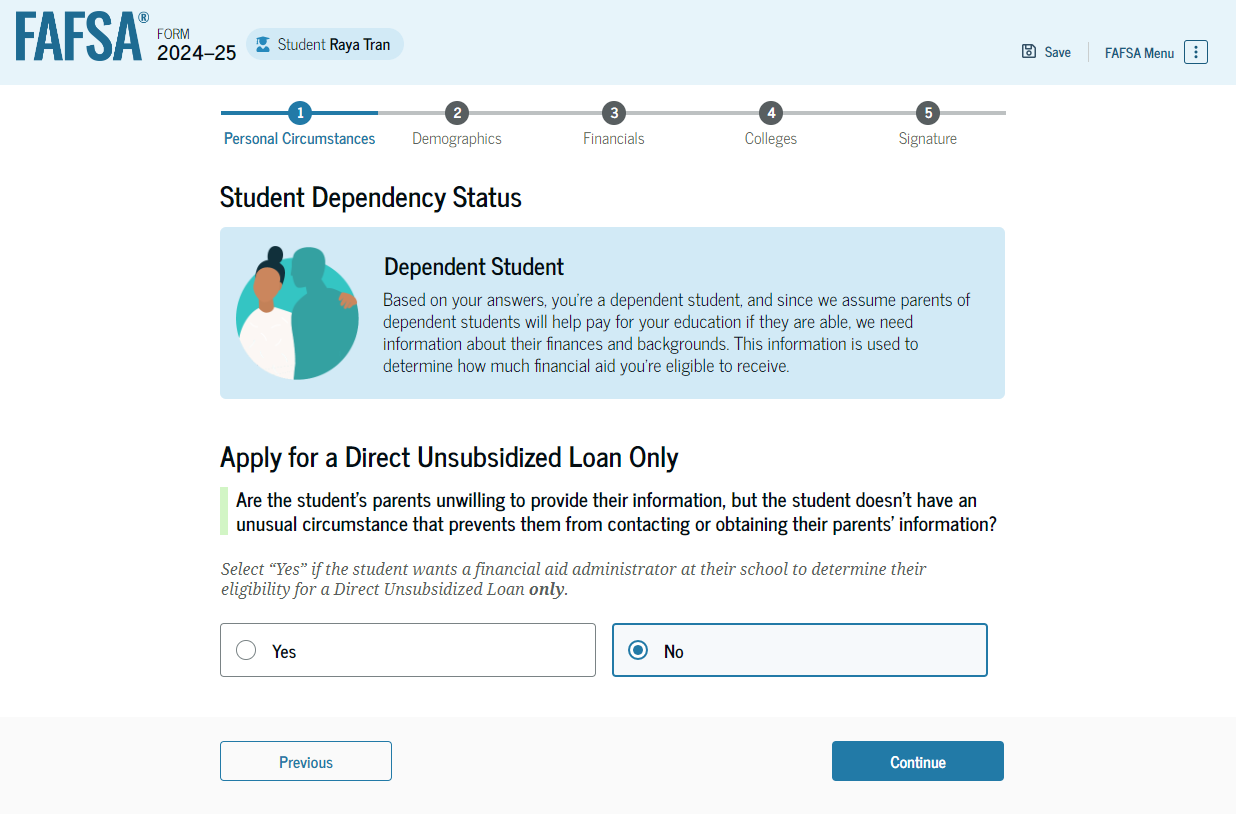 [Speaker Notes: Dependent students who do not have an unusual circumstance and are unable to provide parental information may submit the FAFSA to apply for loans only.]
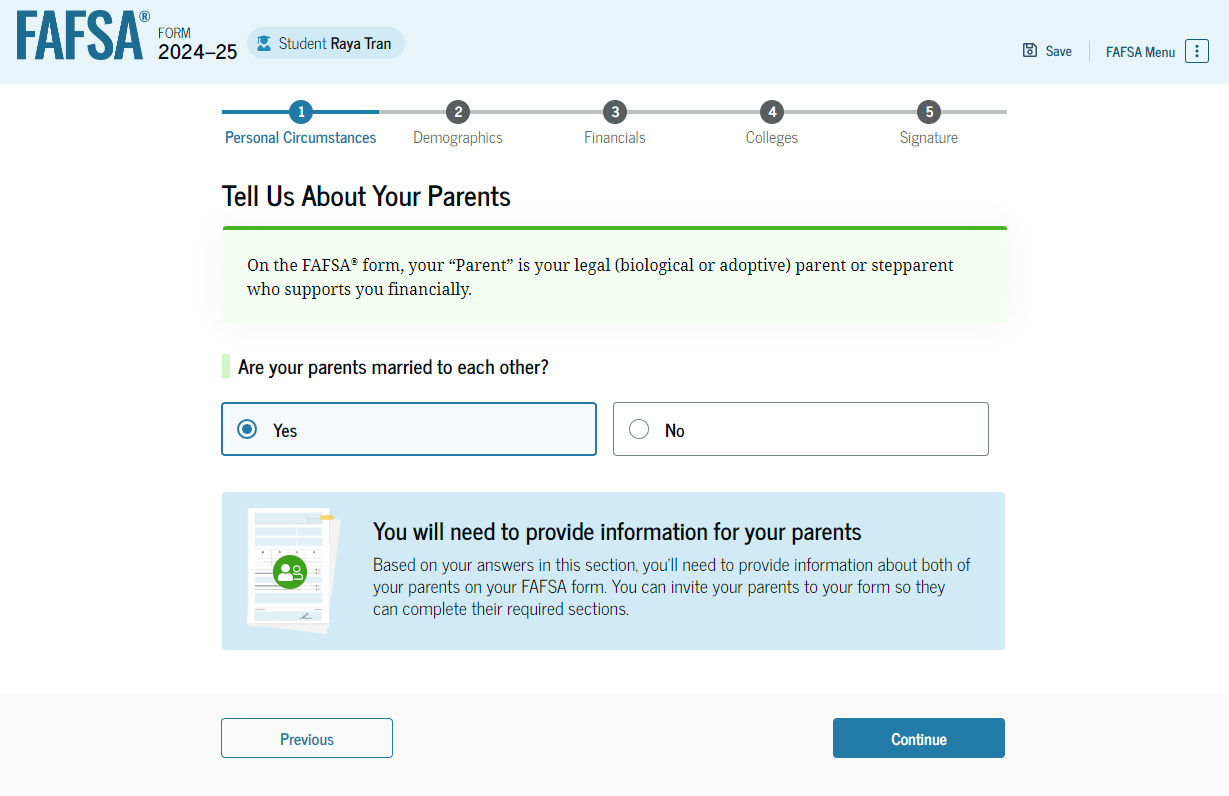 Parents without SSNs
Who is a FAFSA parent?
[Speaker Notes: This is a new screen for dependent students.  Tell us about your parents.  If parents are married to one another, select yes. If not, then the student will be posed more questions to determine which parent’s information to provide.  Such screenshots are not available yet.]
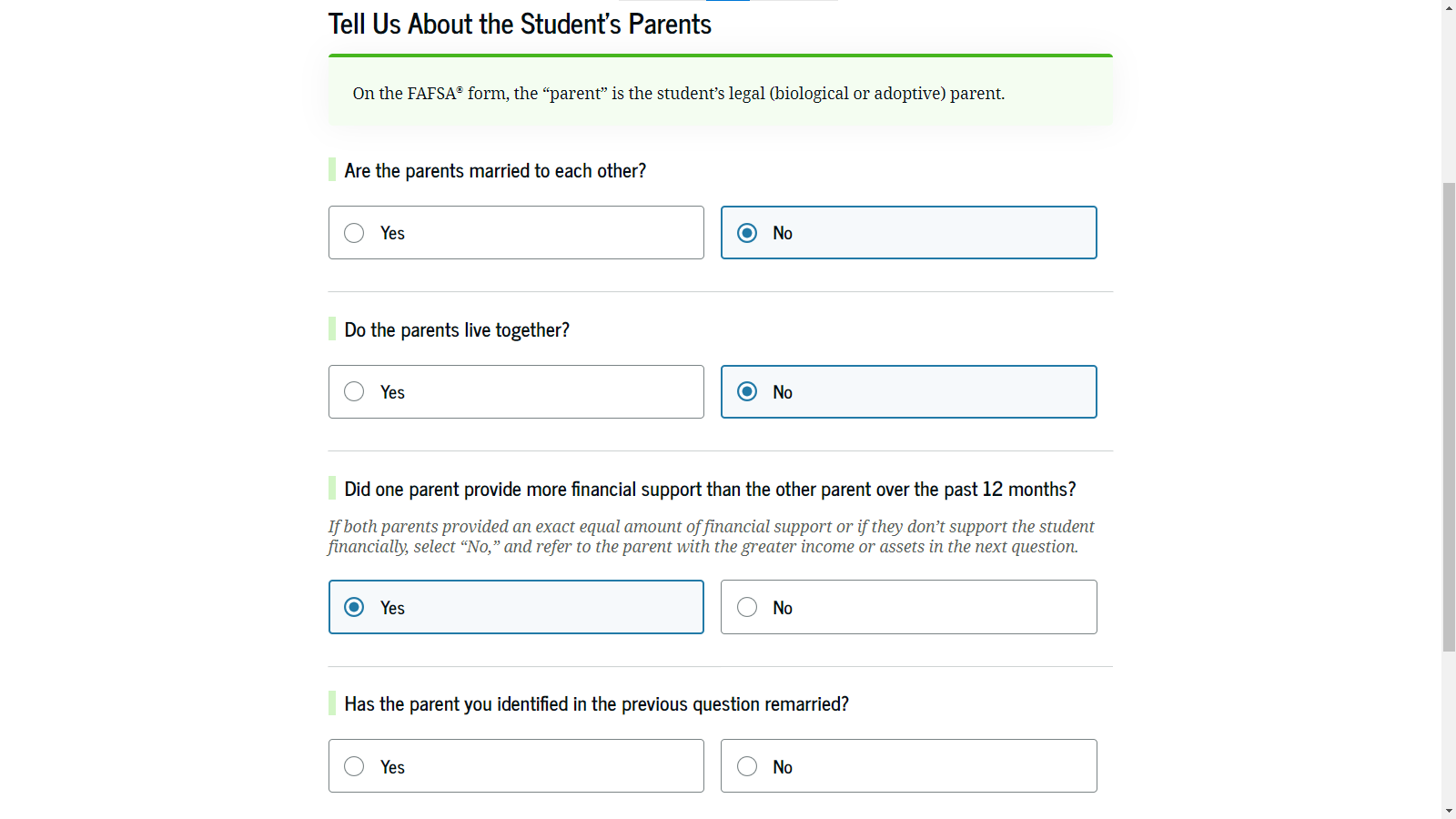 Parents without SSNs
Parents divorced or separated; which parent provided more financial support?
If parent is remarried, then FAFSA will also need stepparent’s info.
[Speaker Notes: Onto the student’s finances section.  If the student filed taxes in 2022, the new IRS direct data exchange will automatically answer a few questions.  If unable, then FAFSA will pose the typical income questions.  Unfortunately, not all screenshots are available.]
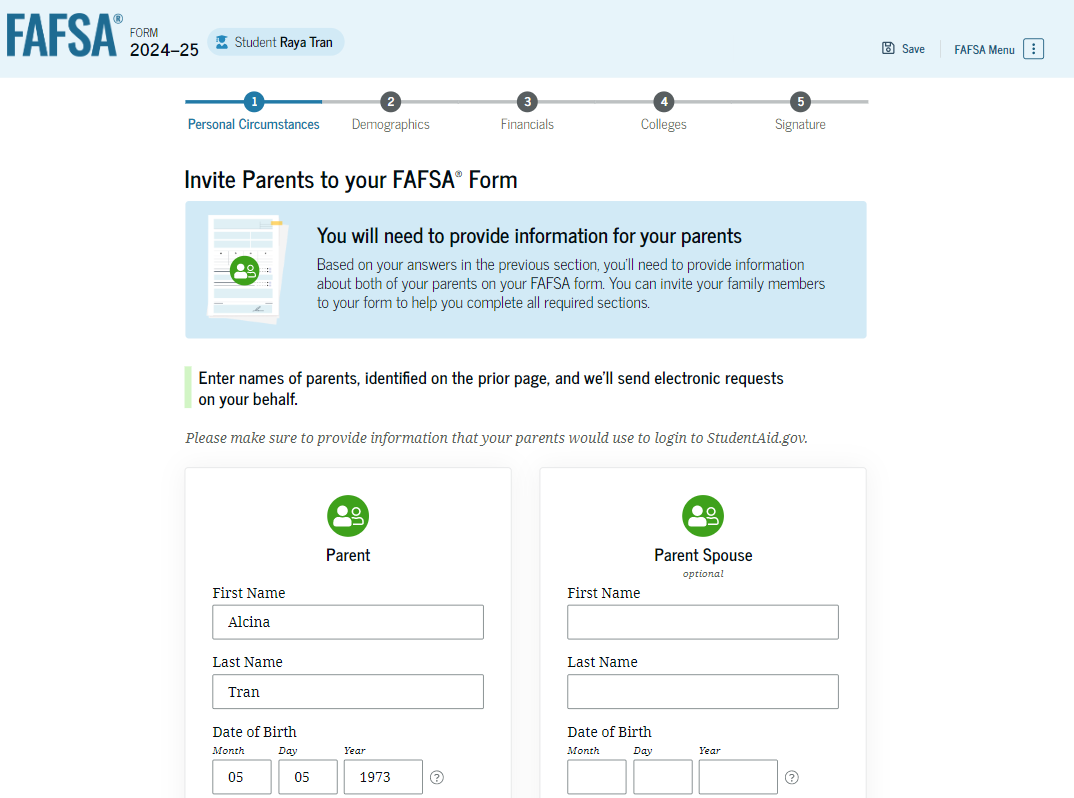 [Speaker Notes: To invite parents, the student should report their parent’s first name, last name as listed on their Social Security Card, and date of birth.]
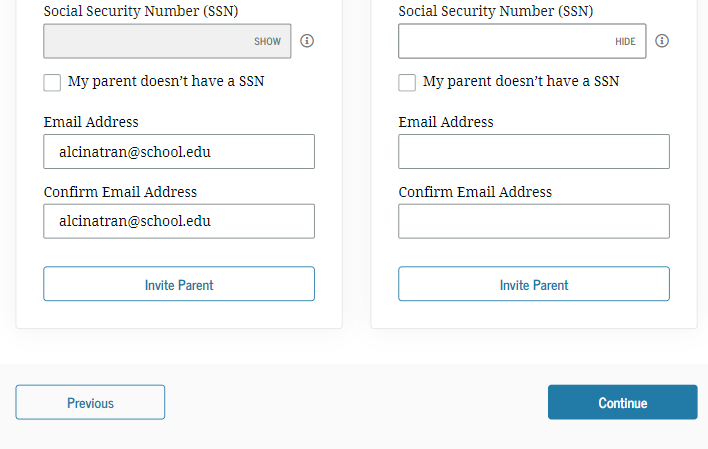 [Speaker Notes: …also report the parent’s Social Security Number and email address.  Note, the student is able to select my parent doesn’t have a SSN for those who do not.]
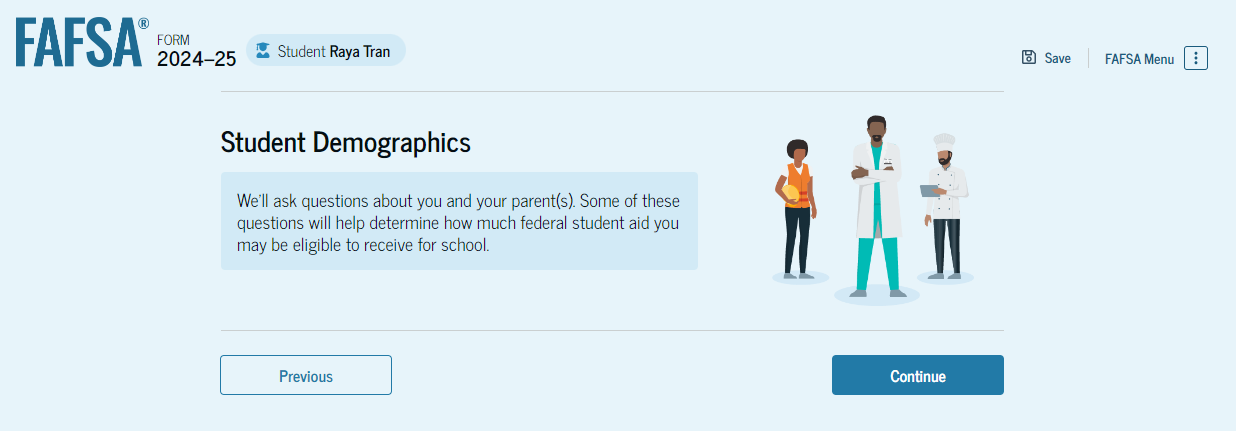 [Speaker Notes: Onto the student’s demographics section of the FAFSA.]
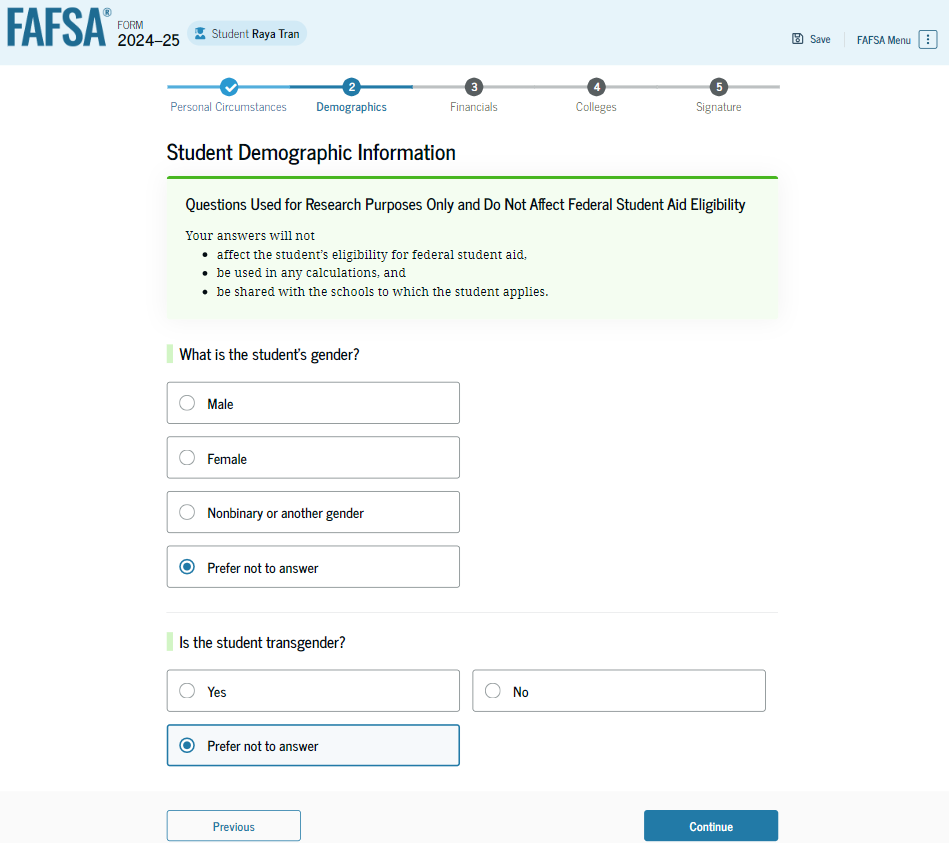 It’s completely okay to select prefer not to answer.
[Speaker Notes: Answer the gender question or select prefer not to answer and click continue.]
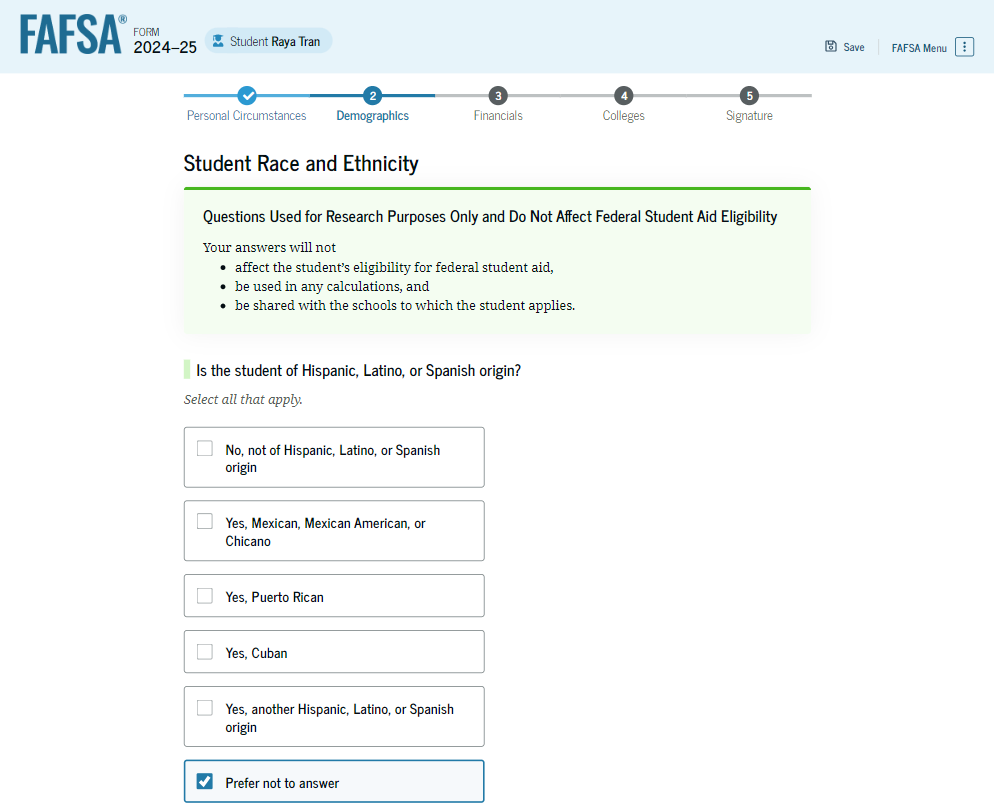 It’s completely okay to select prefer not to answer.
[Speaker Notes: Answer the Hispanic, Latino, or Spanish origin question or select prefer not to answer.]
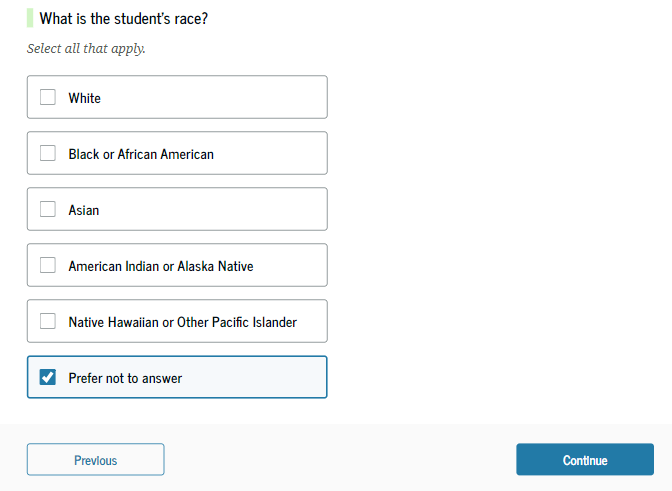 It’s completely okay to select prefer not to answer.
[Speaker Notes: Answer the student’s race question or select prefer not to answer and click continue.]
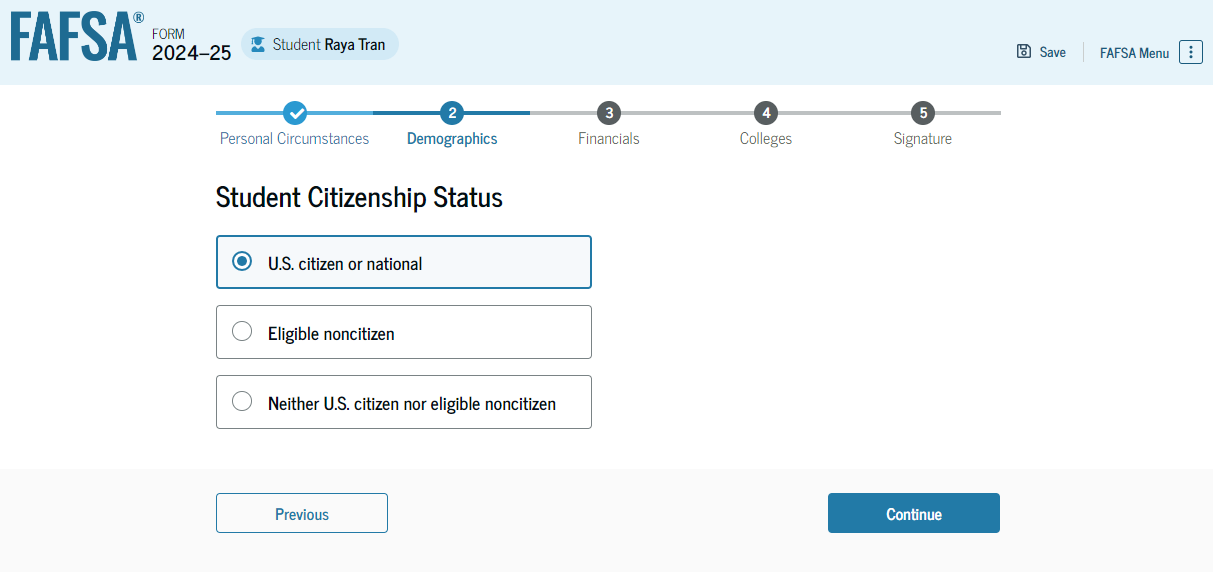 Is the student an eligible noncitizen?
[Speaker Notes: If the student is a US citizen, select “US citizen.” If the student is a green card holder, select “eligible noncitizen.”  They will then be prompted to enter your Alien Registration Number which is the USCIS# on their green card. [click]]
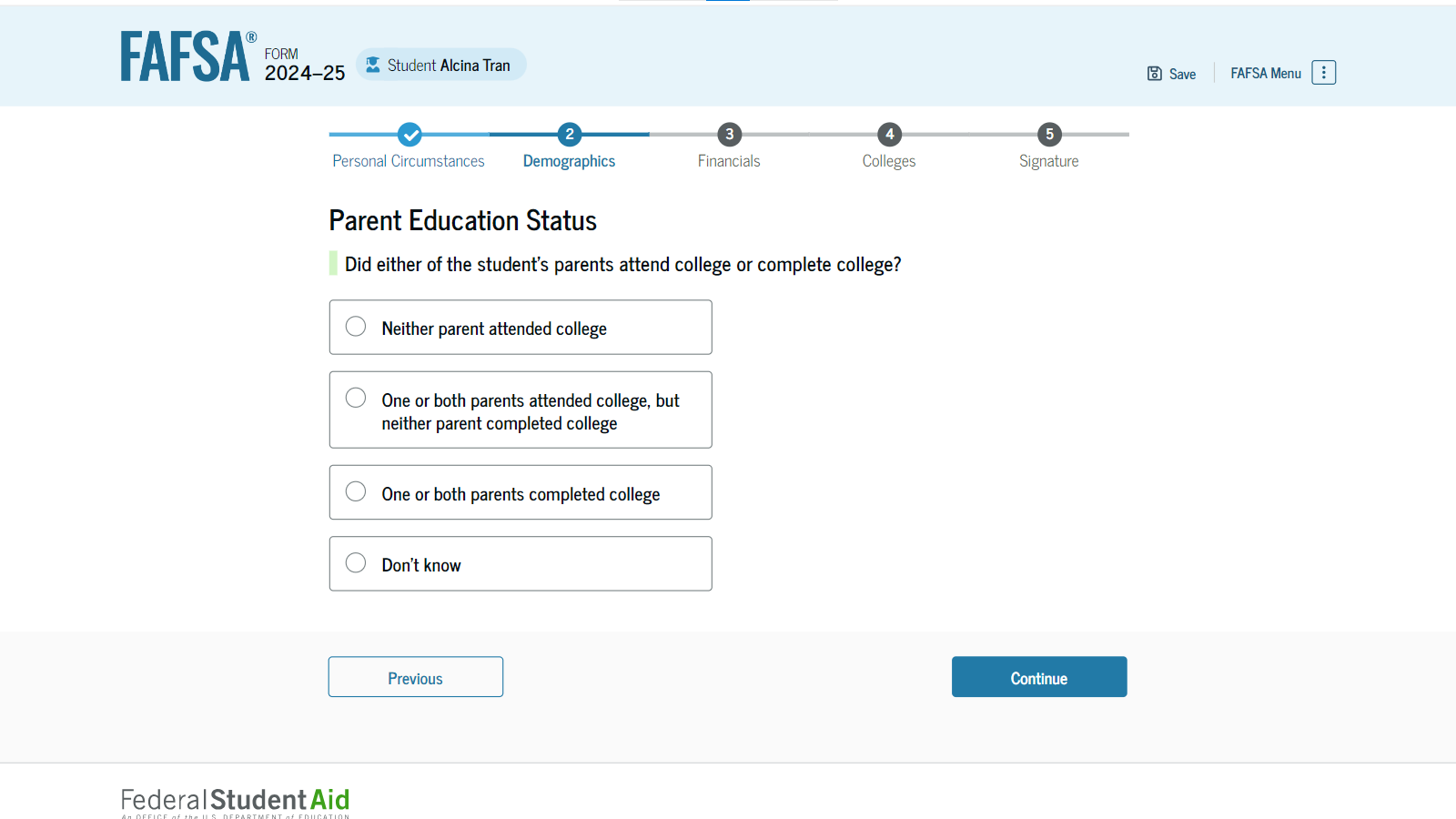 [Speaker Notes: Select if either parent attended college or select don’t know and click continue. [click]]
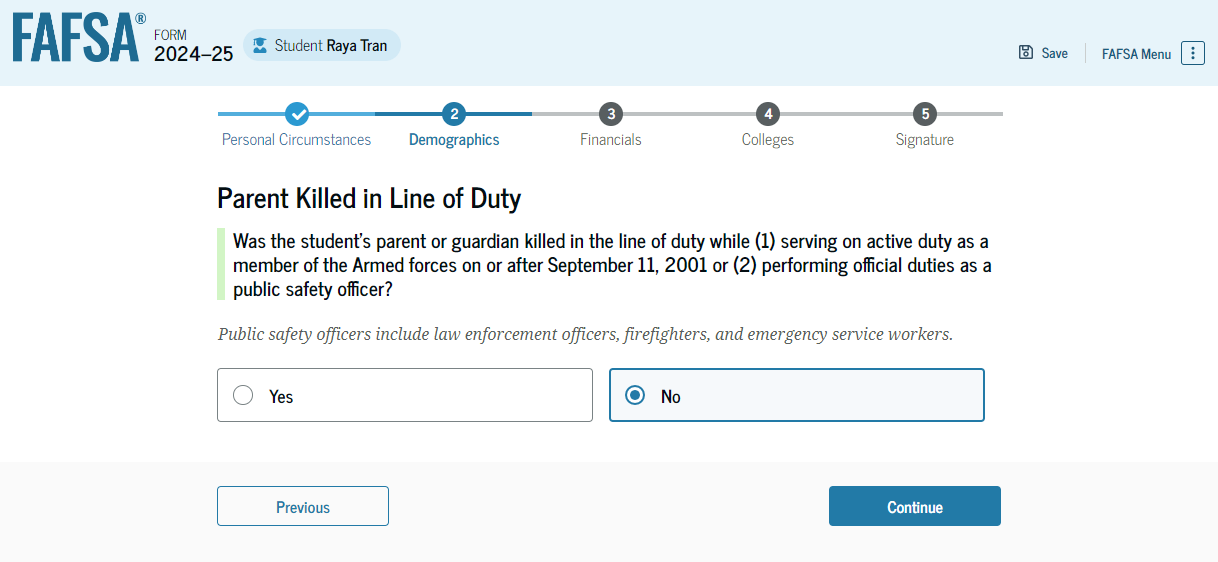 [Speaker Notes: This is a new question.  Was a parent killed in the line of duty on or after 9/11 or while performing official duties as a police officer, firefighter, or emergency service worker?]
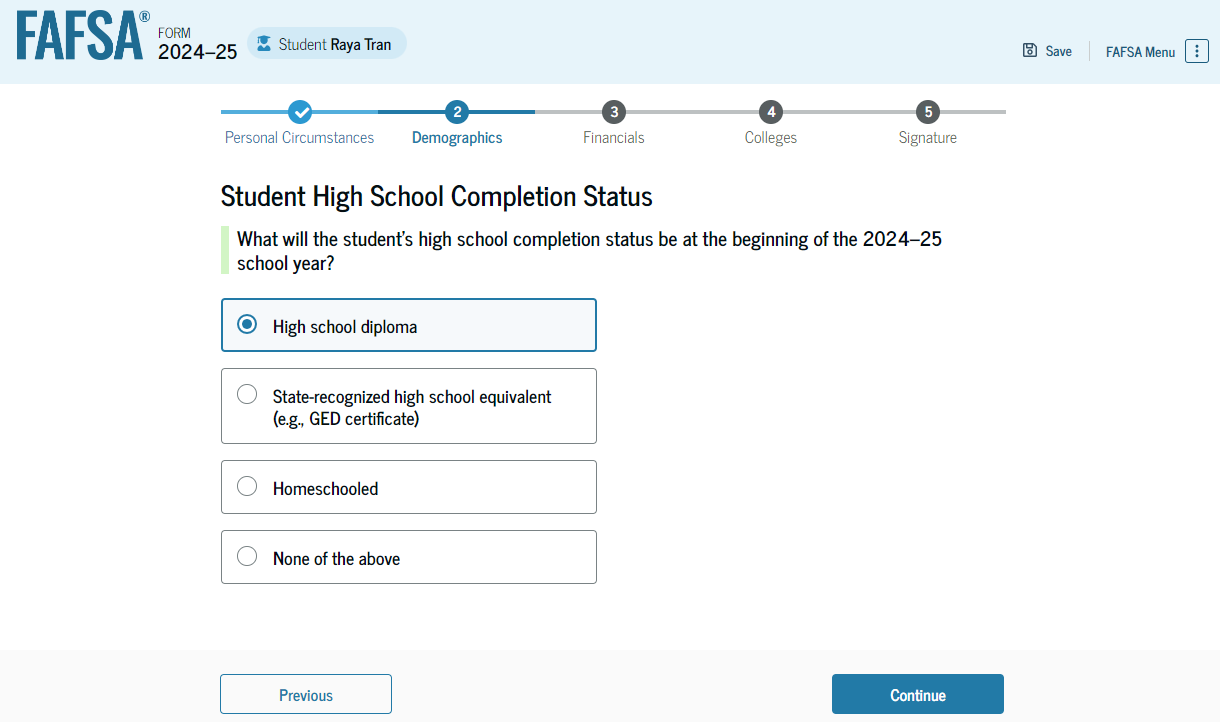 [Speaker Notes: What will the student’s high school completion status be at the beginning of the 24-25 school year?]
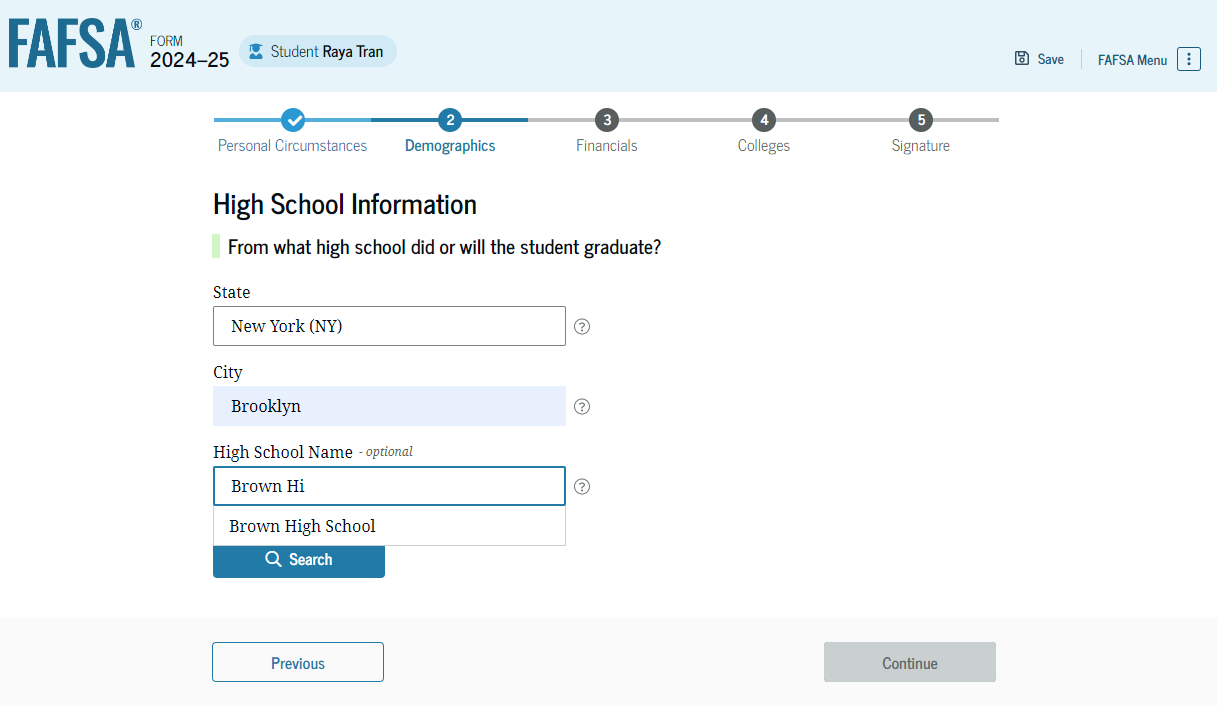 [Speaker Notes: From what high school did or will the student graduate?  Select state and enter the first word of your high school’s name and click search. [click]]
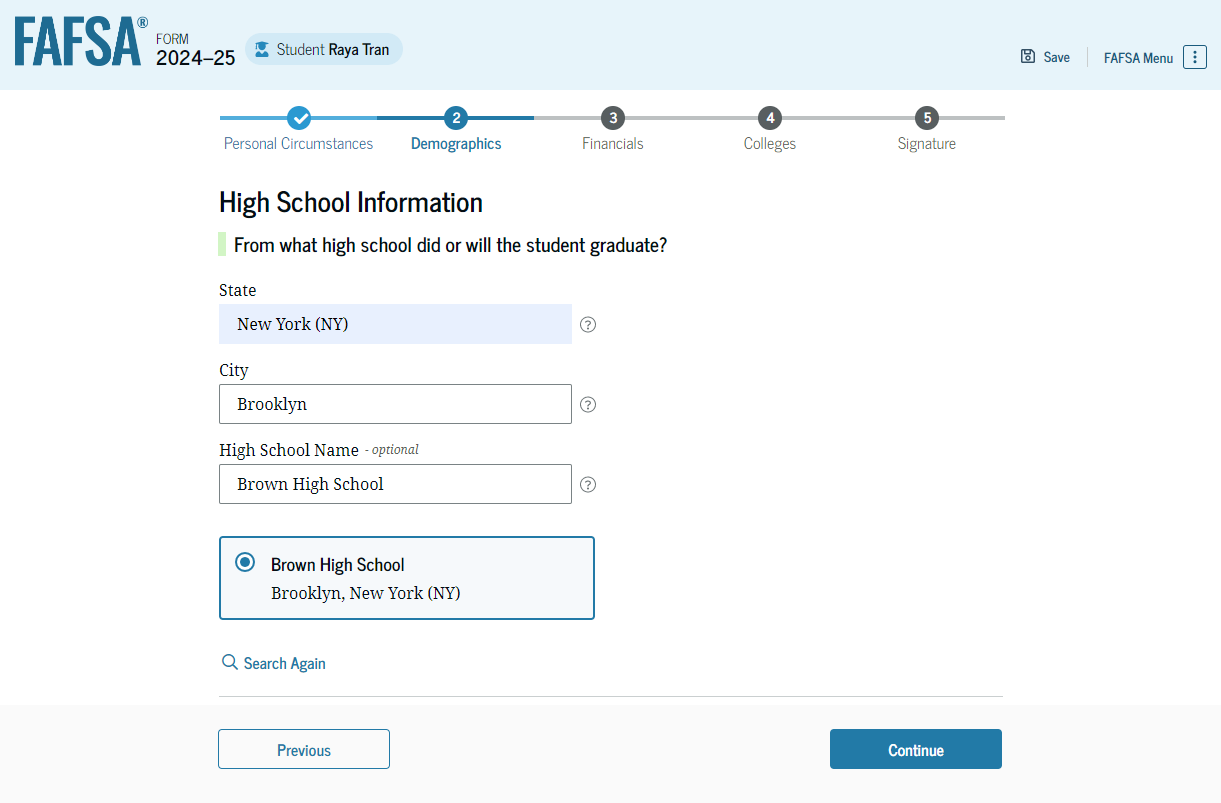 [Speaker Notes: All potential matching schools will appear. Select your high school from the list and click continue. [click]]
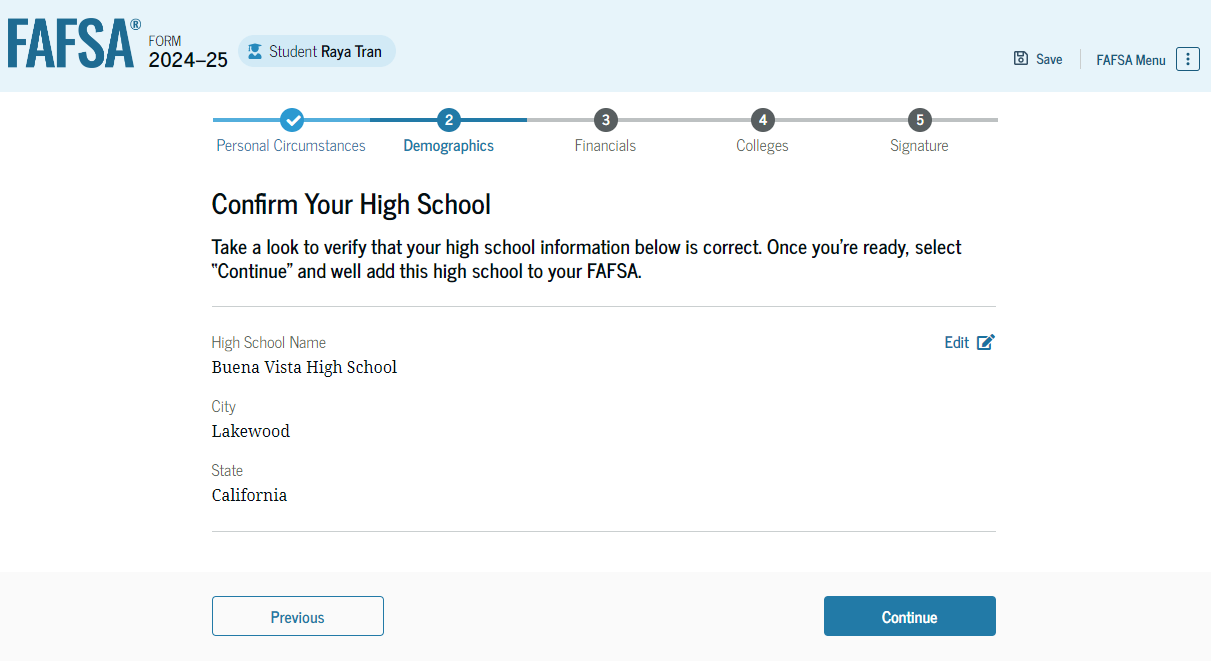 [Speaker Notes: Confirm your high school information and click continue. [click]]
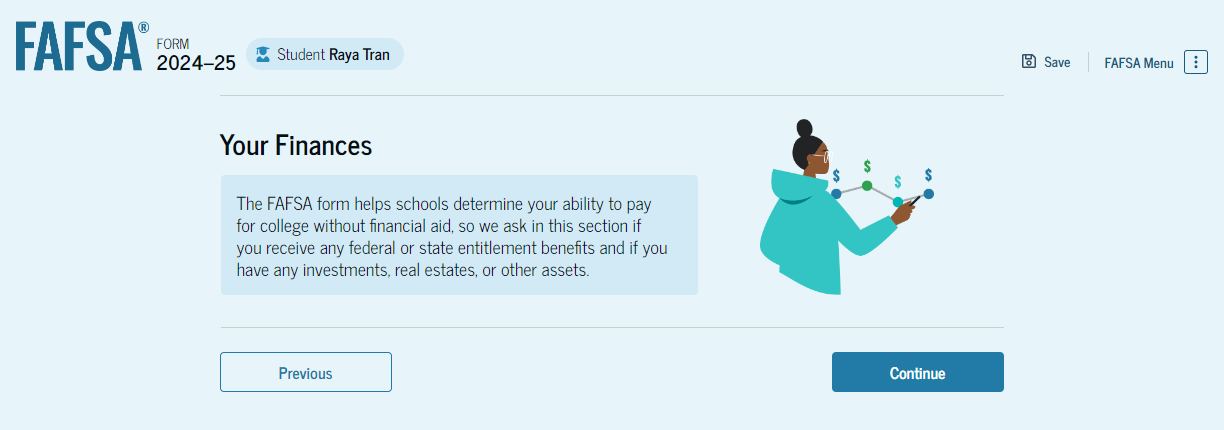 [Speaker Notes: Onto the student’s finances section.  If the student filed taxes in 2022, the new IRS direct data exchange will automatically answer a few questions.  If unable, then FAFSA will pose the typical income questions.  Unfortunately, not all screenshots are available.]
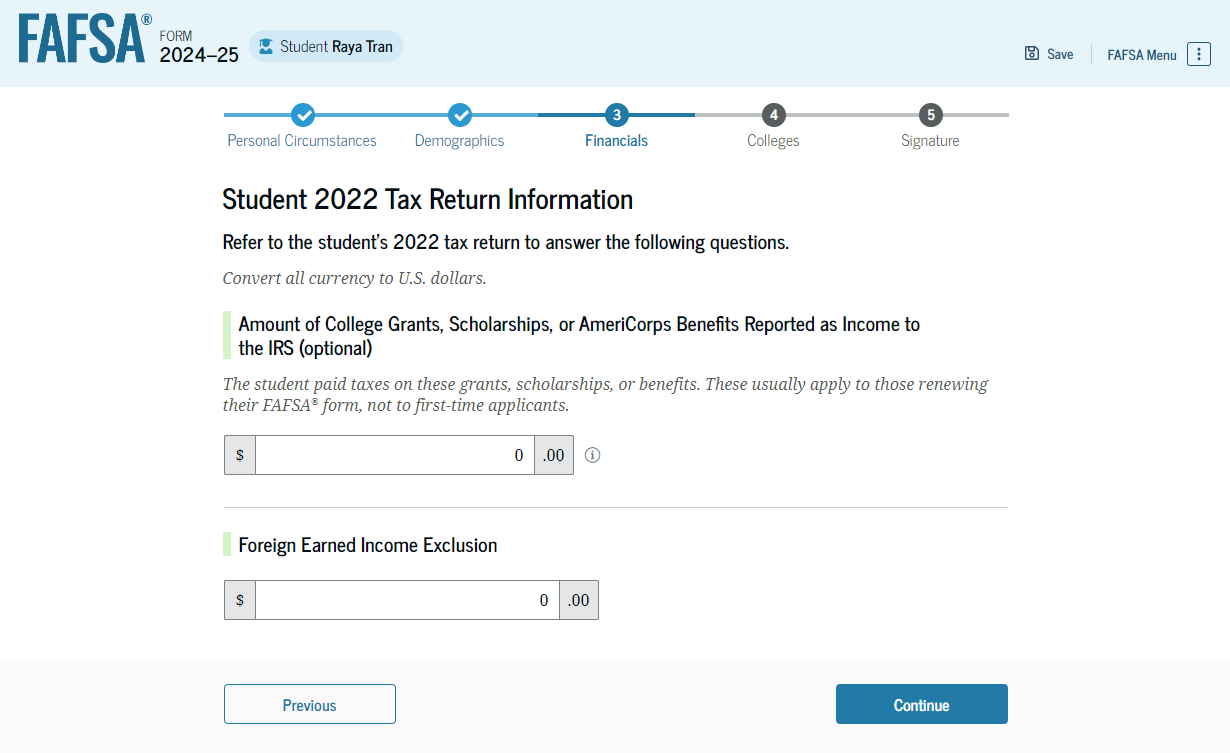 [Speaker Notes: The student will answer the remaining income questions accordingly. If a question does not apply, enter zero. [click]]
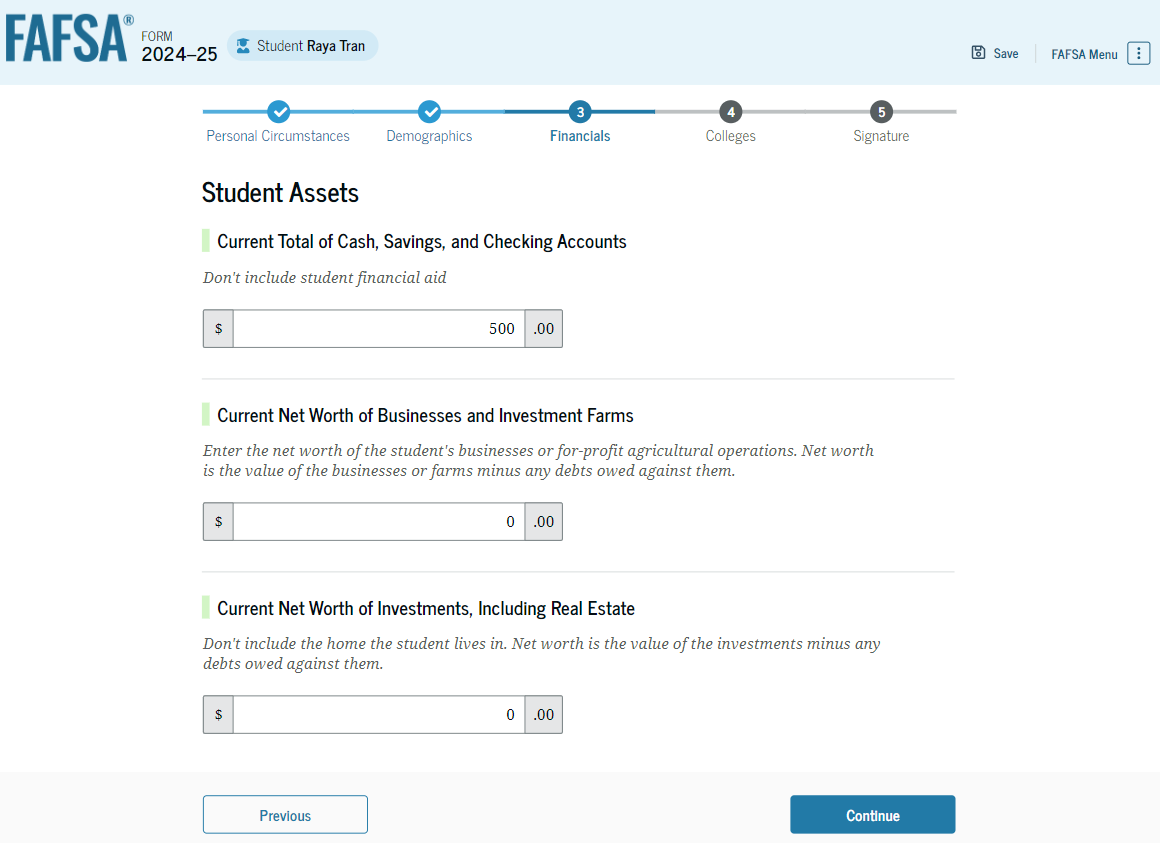 [Speaker Notes: The student will next answer the asset questions accordingly. If a question does not apply, enter zero. [click]]
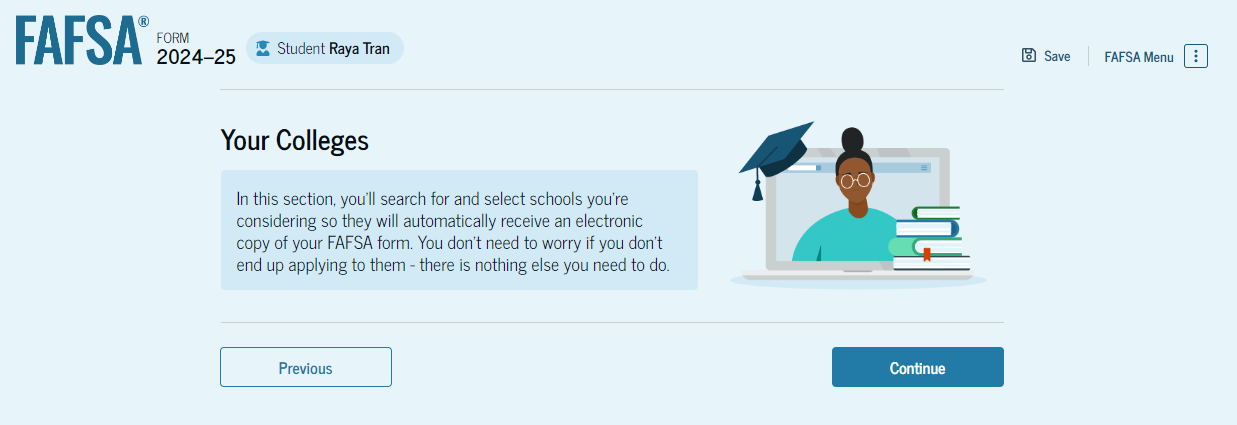 [Speaker Notes: Onto the student’s colleges section where students can now send their FAFSA to up to 20 colleges.]
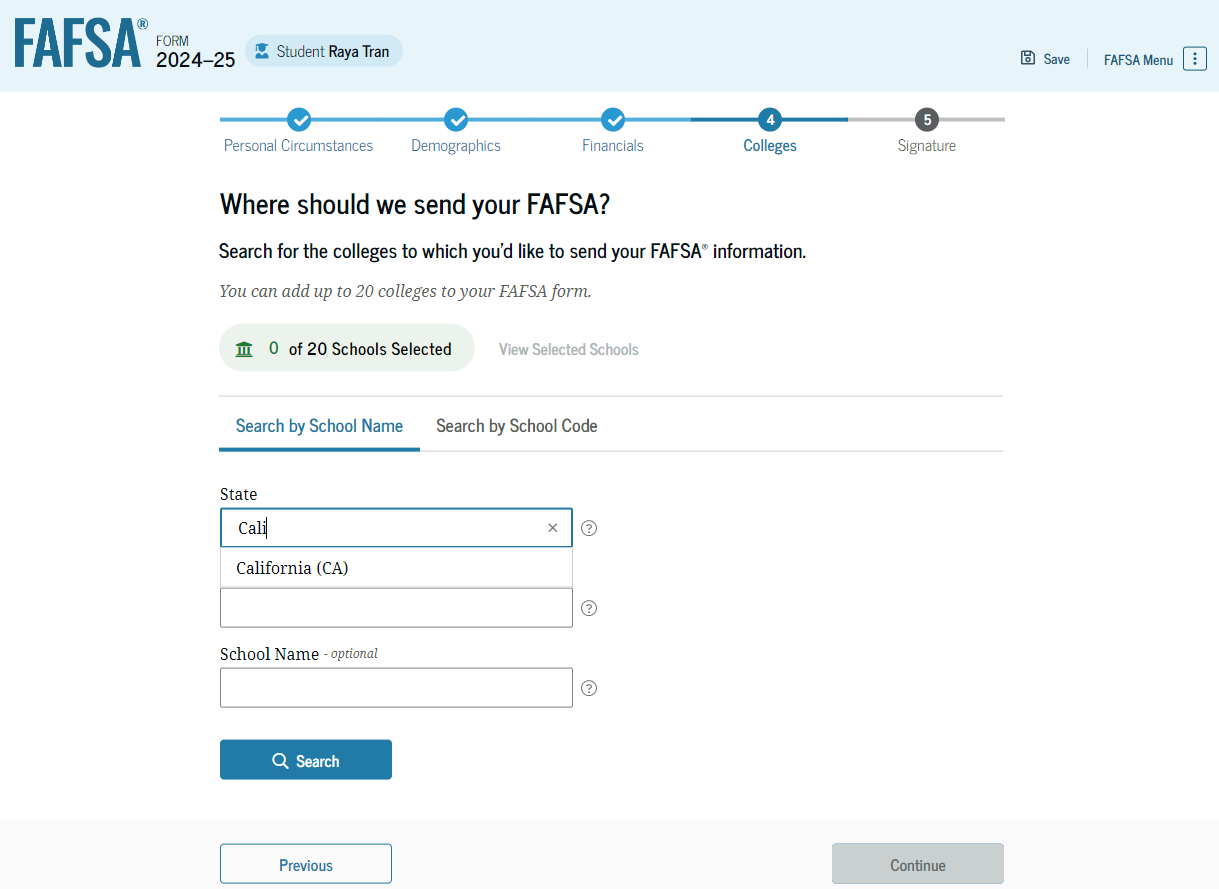 [Speaker Notes: Searching for colleges remains the same as with previous FAFSAs. [click]]
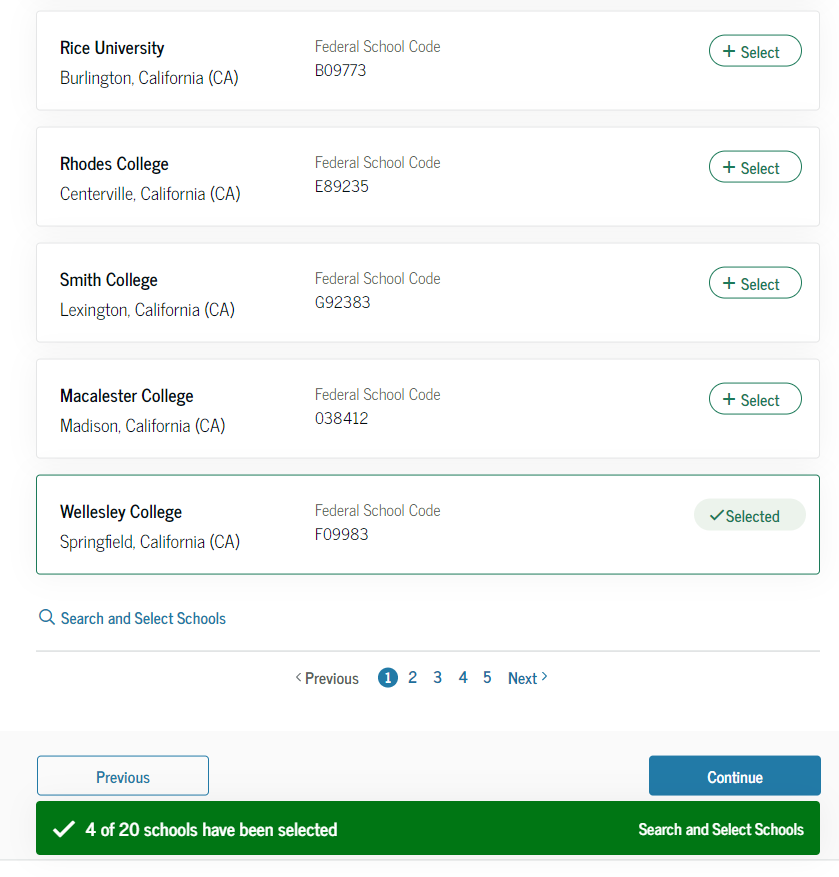 [Speaker Notes: As potential matching colleges appear based upon your search, click select beside the colleges you want to send your FAFSA to. [click]]
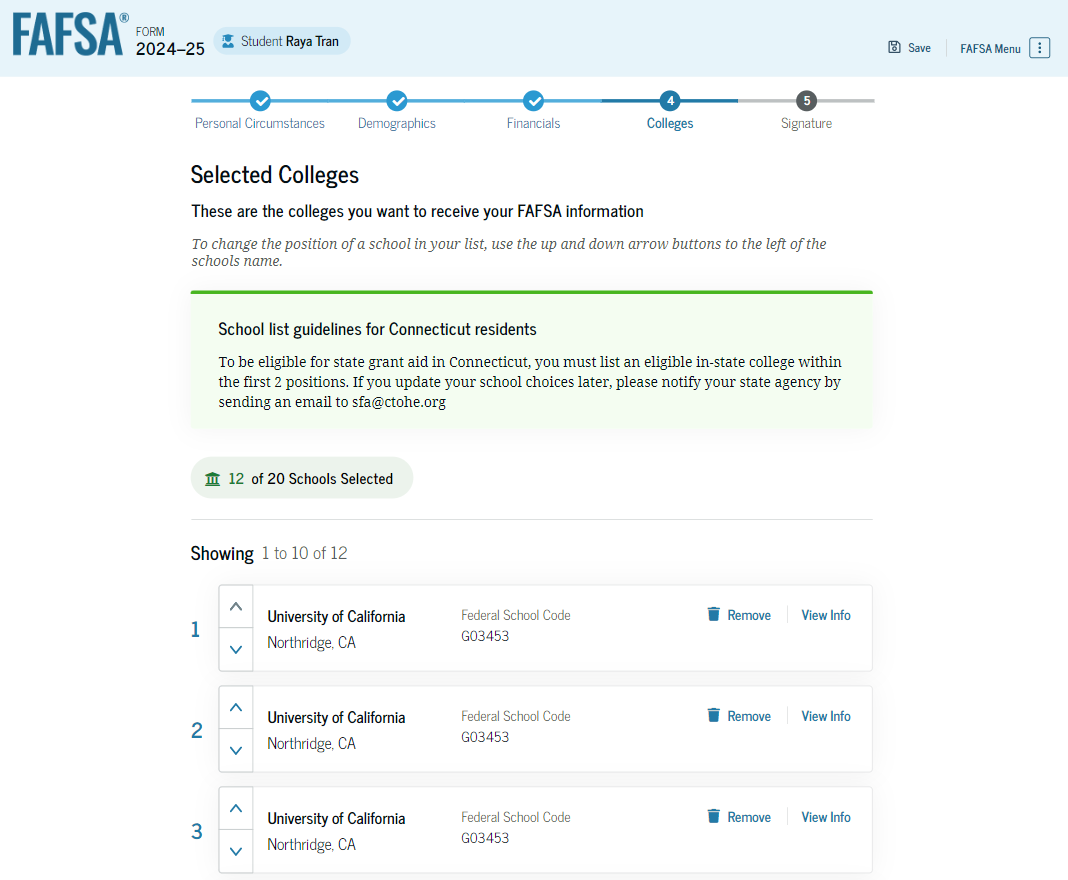 [Speaker Notes: All selected colleges will appear prior to moving onto the signature section.  Note, students will no longer be asked about their housing plans.]
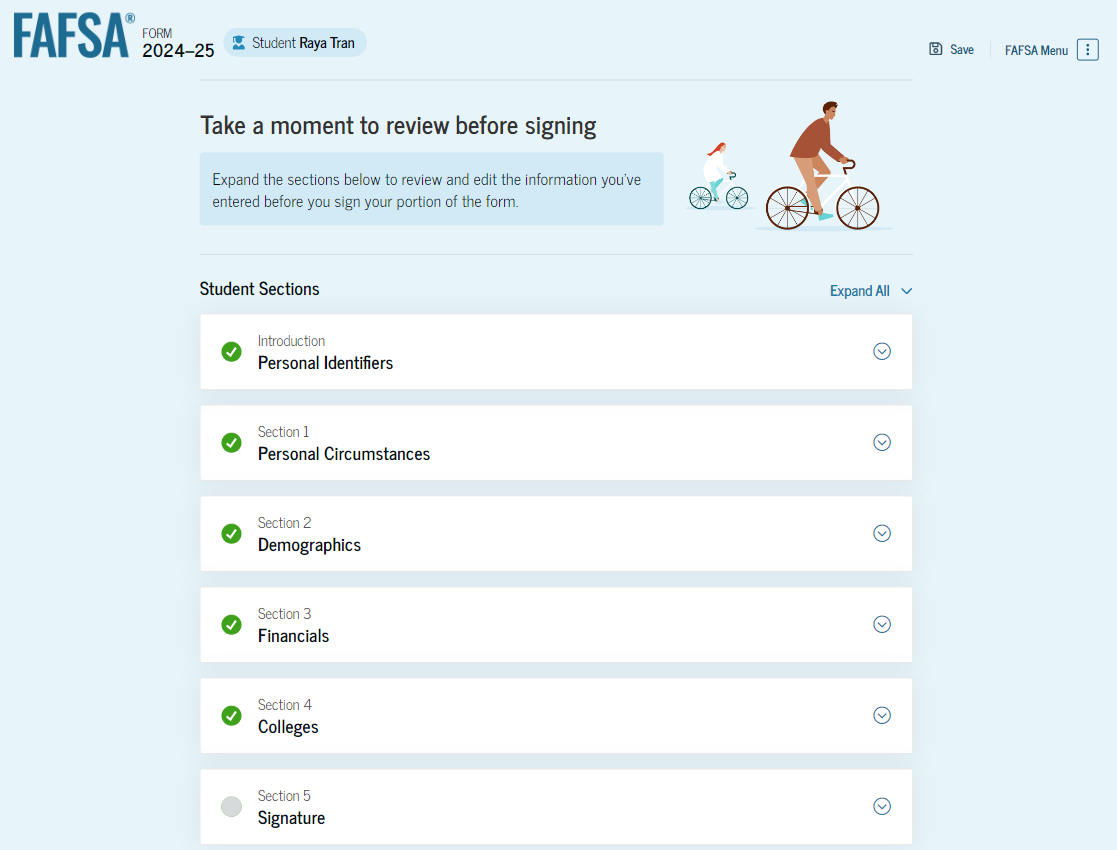 [Speaker Notes: Before the student’s signature screen, they can review their responses from any previous section. [click]]
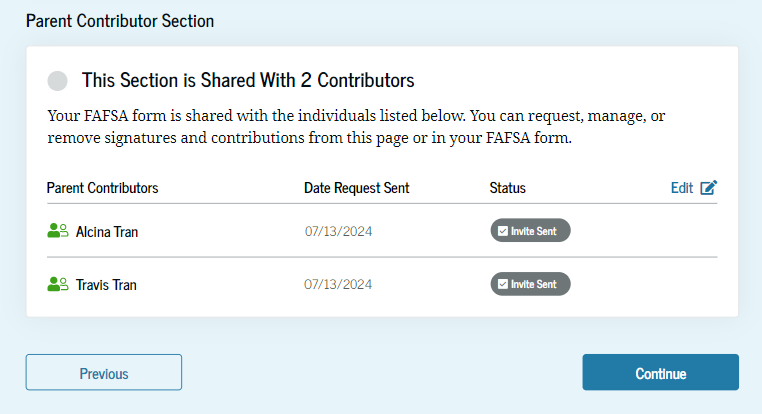 [Speaker Notes: The bottom of the summary screen will also outline the contributors, again meaning parents, the student invited earlier to complete the parent portion of the FAFSA.]
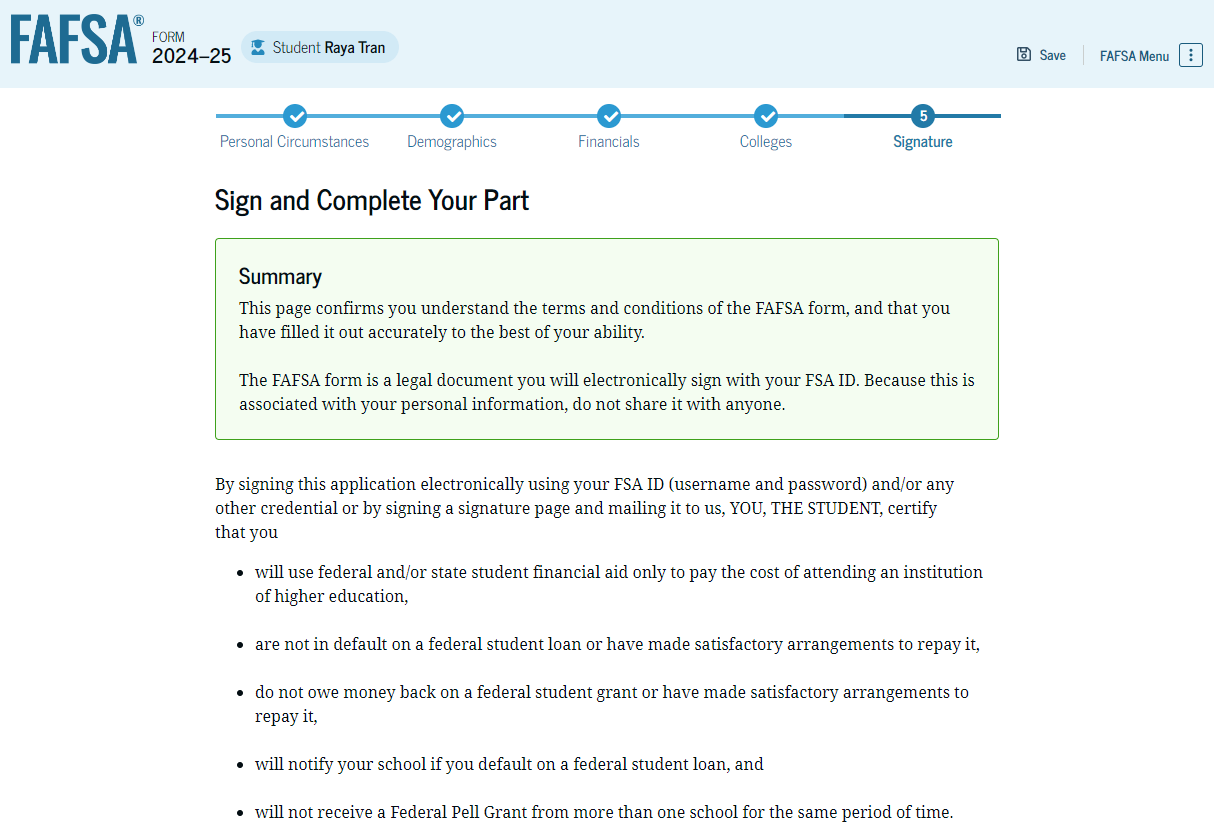 [Speaker Notes: To sign, the student should read the terms…]
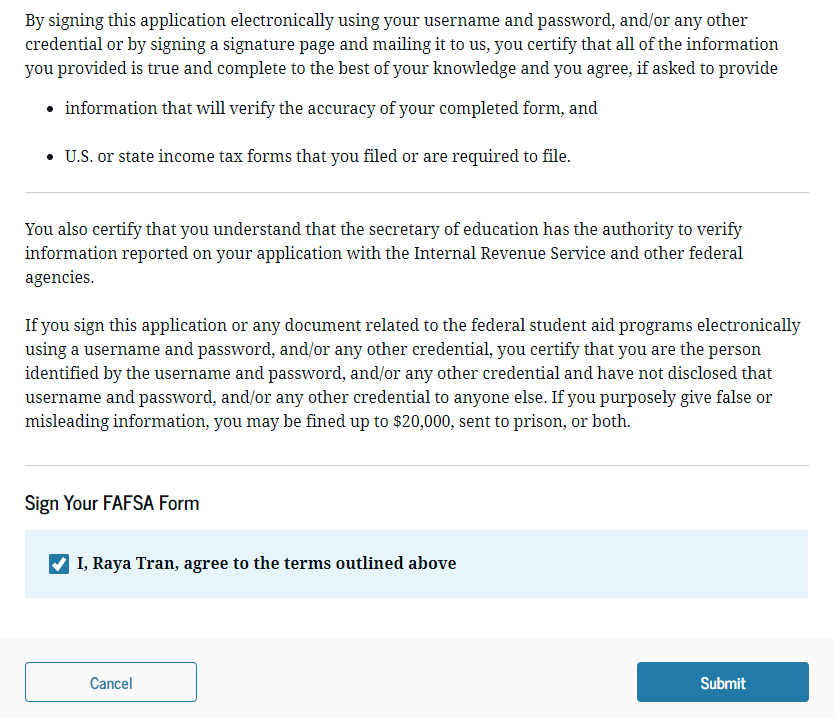 [Speaker Notes: Check the box and click submit.  [click]]
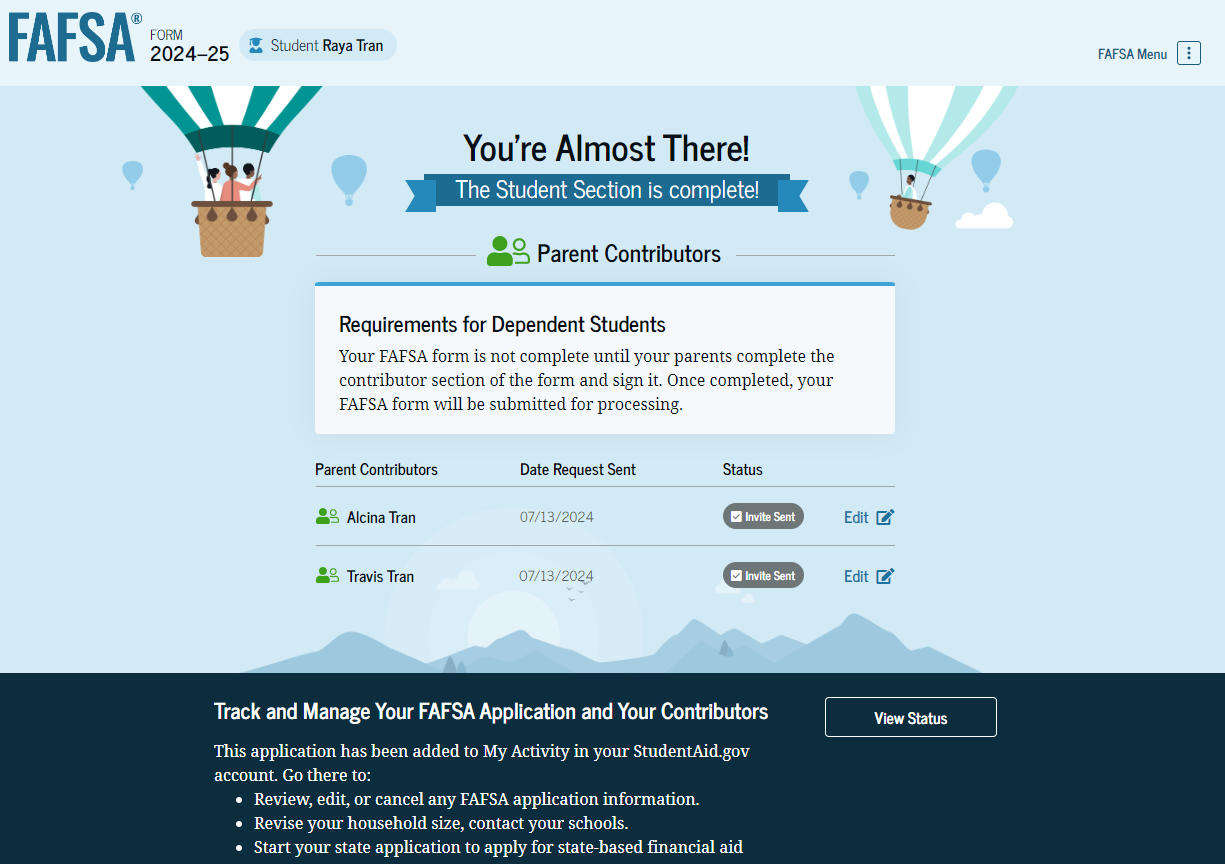 Dependent student section is complete, but FAFSA is not finished until parent(s) complete their section(s).
[Speaker Notes: For dependent students, the student section is now complete; however, this FAFSA will not be completely finished until parents complete their sections.]
2024-25 FAFSA PreviewPart 5: Parent Application
[Speaker Notes: Welcome to part 5 of our 24-25 FAFSA preview. [click]]
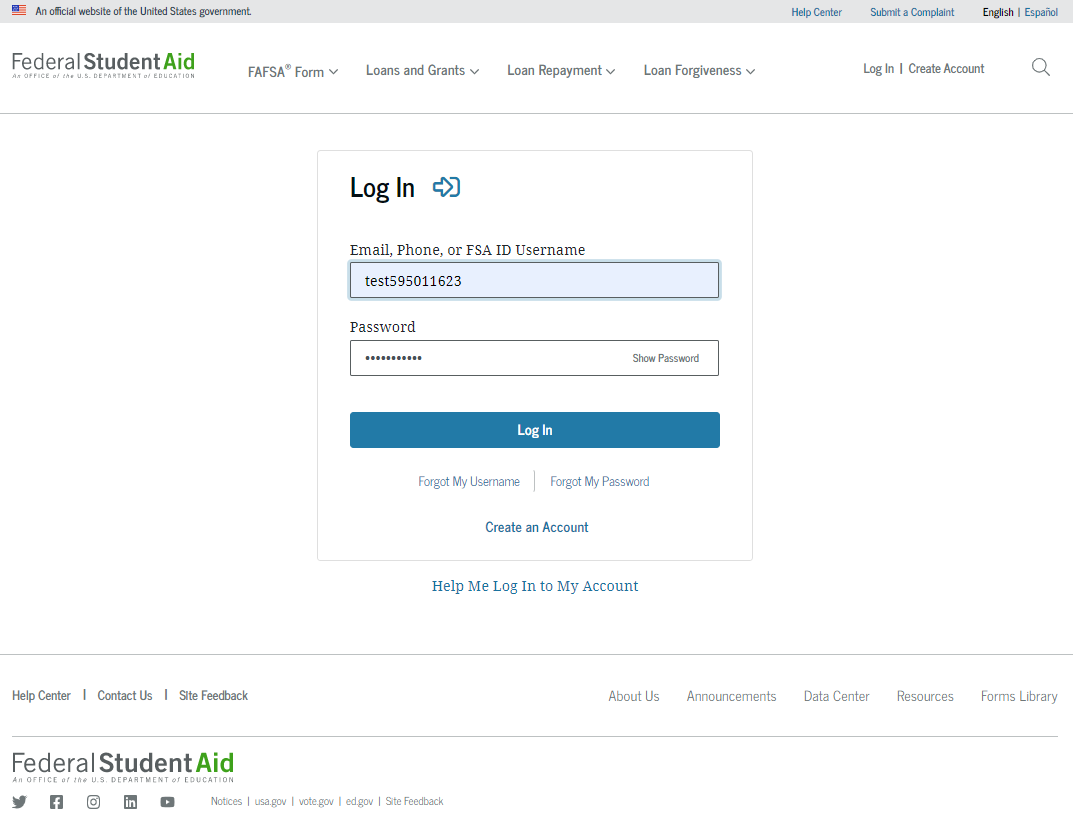 [Speaker Notes: A parent may also login directly at studentaid.gov. Enter the parent’s username, password, and click login. [click]]
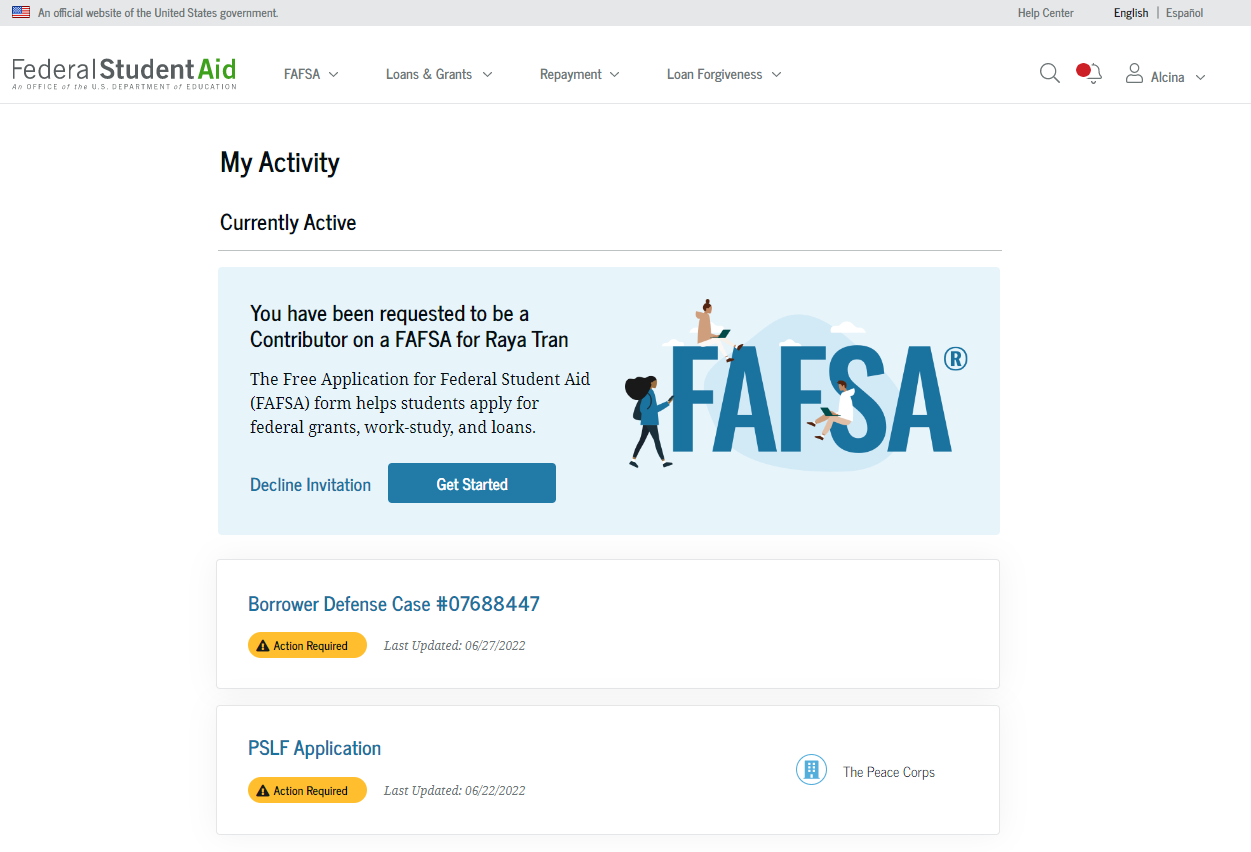 [Speaker Notes: The parent will see their information has been requested for the student’s FAFSA.  Click get started.]
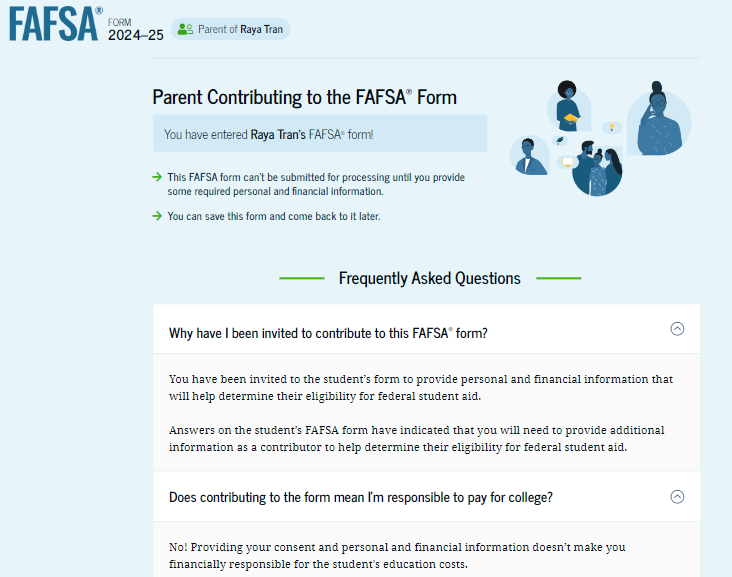 [Speaker Notes: When logging into the 24-25 FAFSA for the first time, the parent can read why their information is needed.]
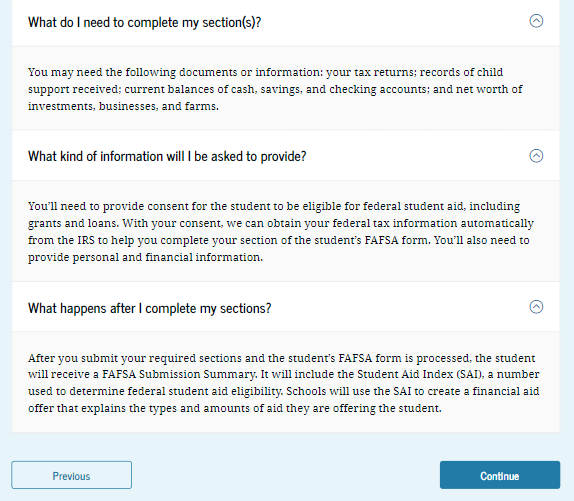 [Speaker Notes: …and answers to other questions a parent may have completing the FAFSA.]
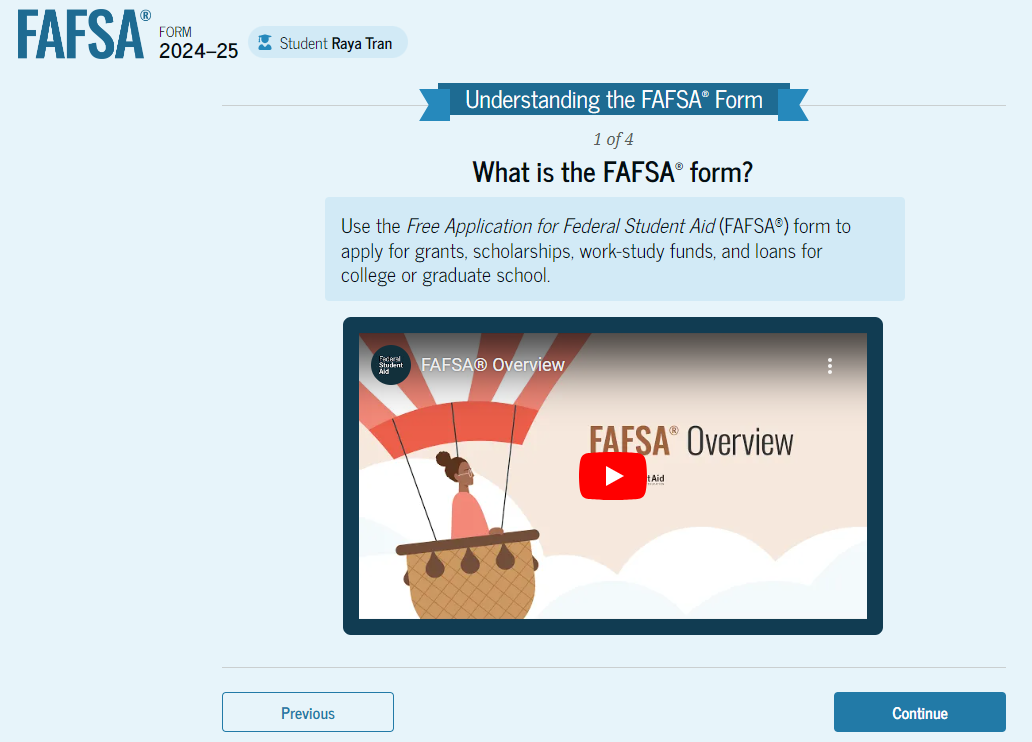 [Speaker Notes: Next is the overview of the FAFSA.]
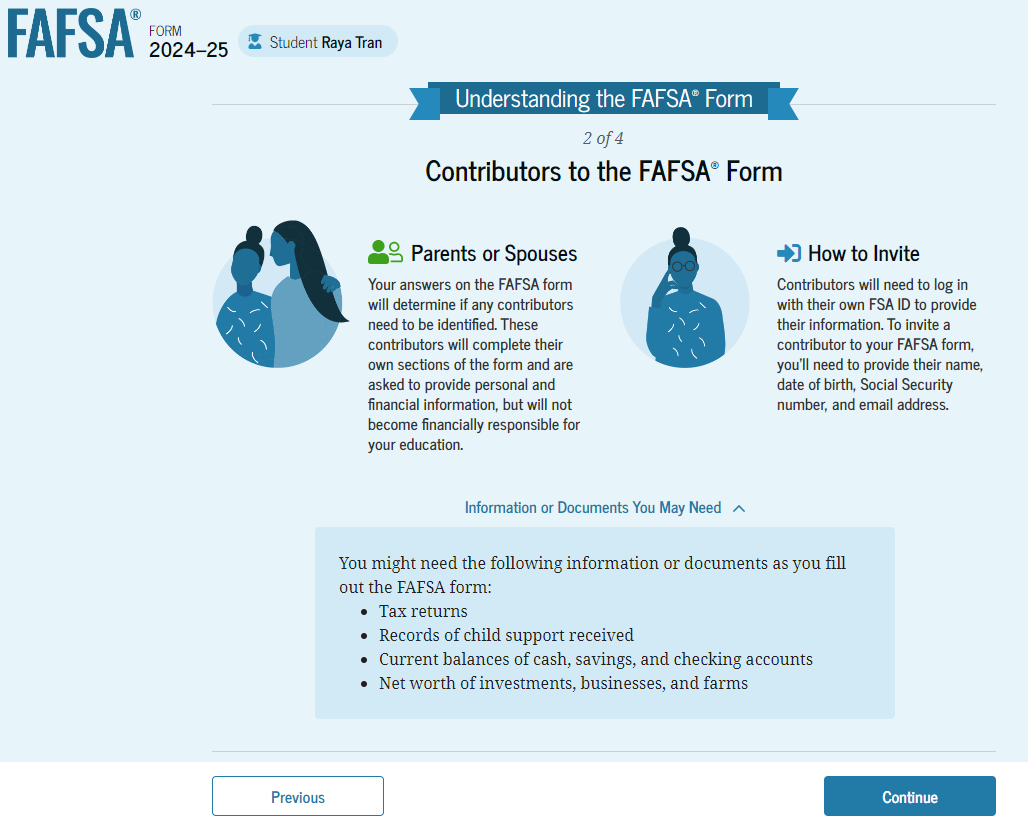 [Speaker Notes: Followed by the contributor definition screen.]
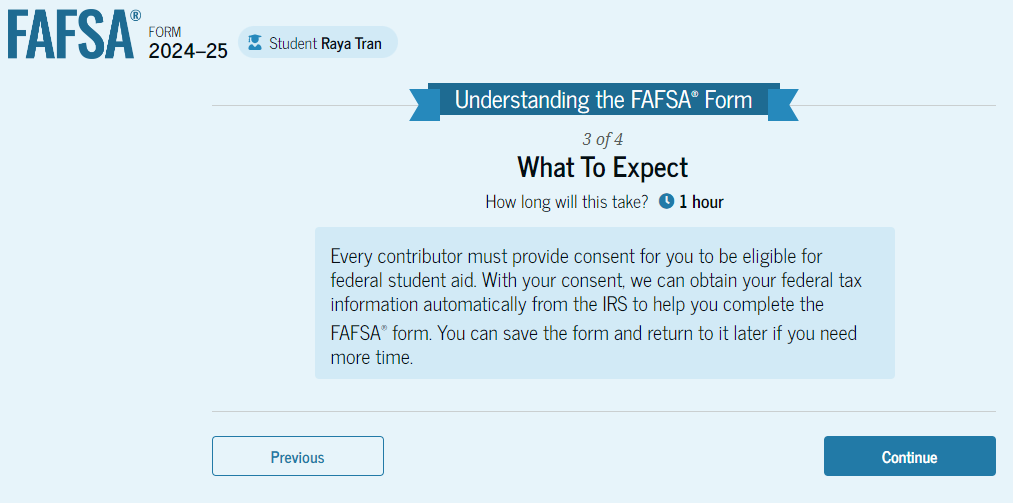 [Speaker Notes: Screen 3 of 4 will let the parent know what to expect.]
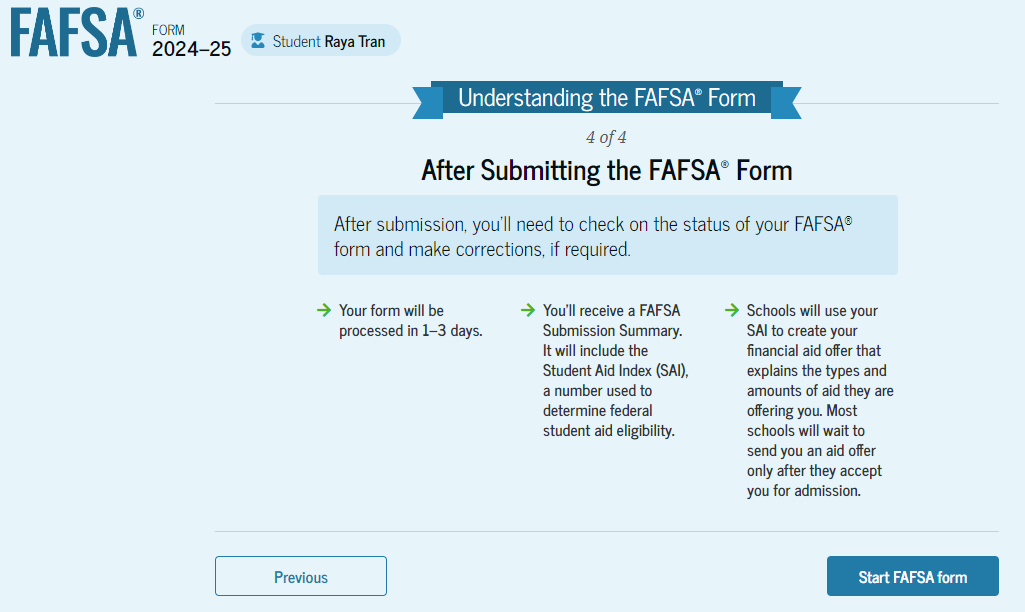 [Speaker Notes: Finally, FAFSA will explain what happens after the FAFSA is submitted.]
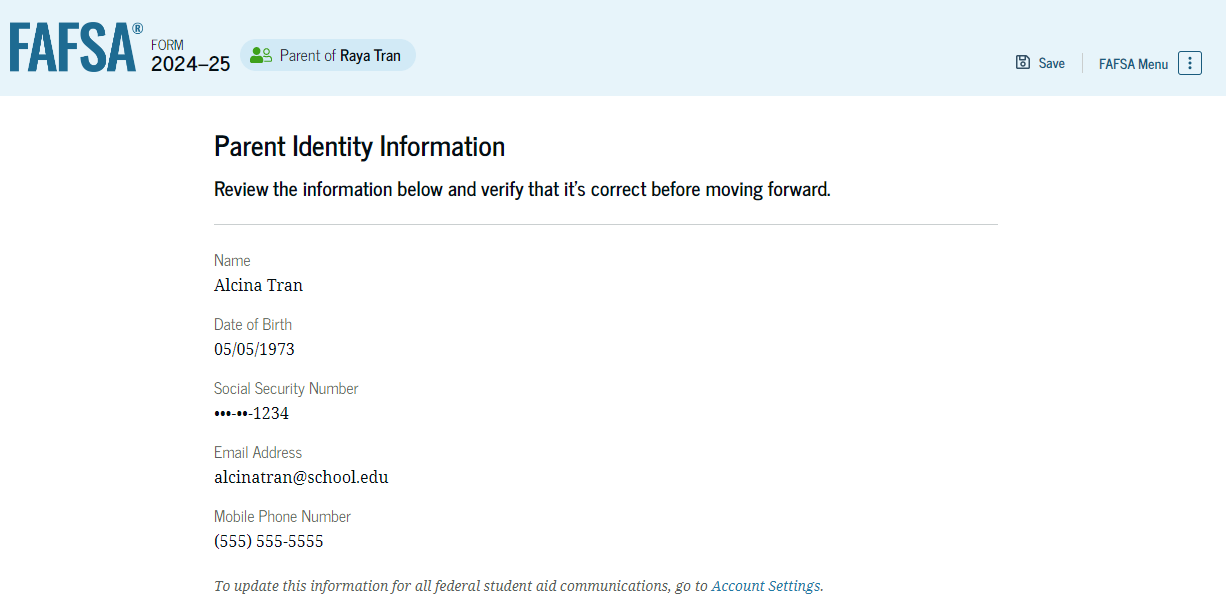 [Speaker Notes: The parent will review their information which will autopopulate from their FSA ID.]
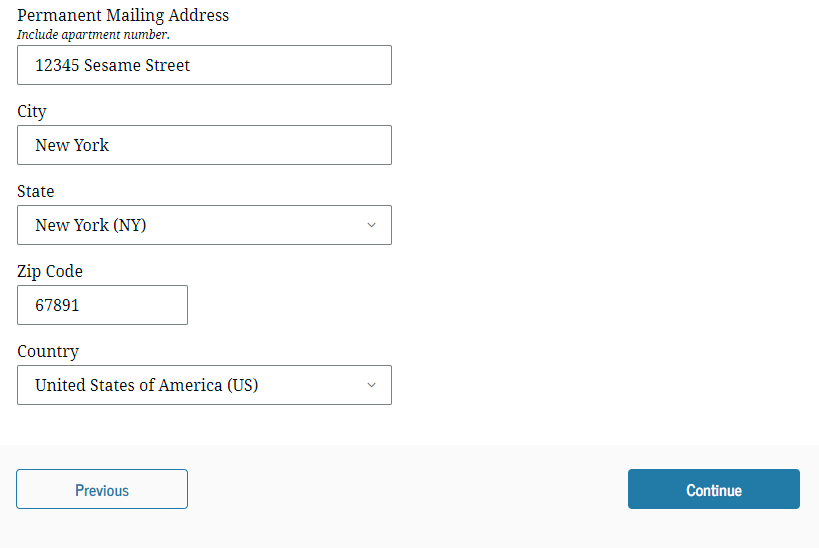 [Speaker Notes: This includes their mailing address.  Review and click continue. [click]]
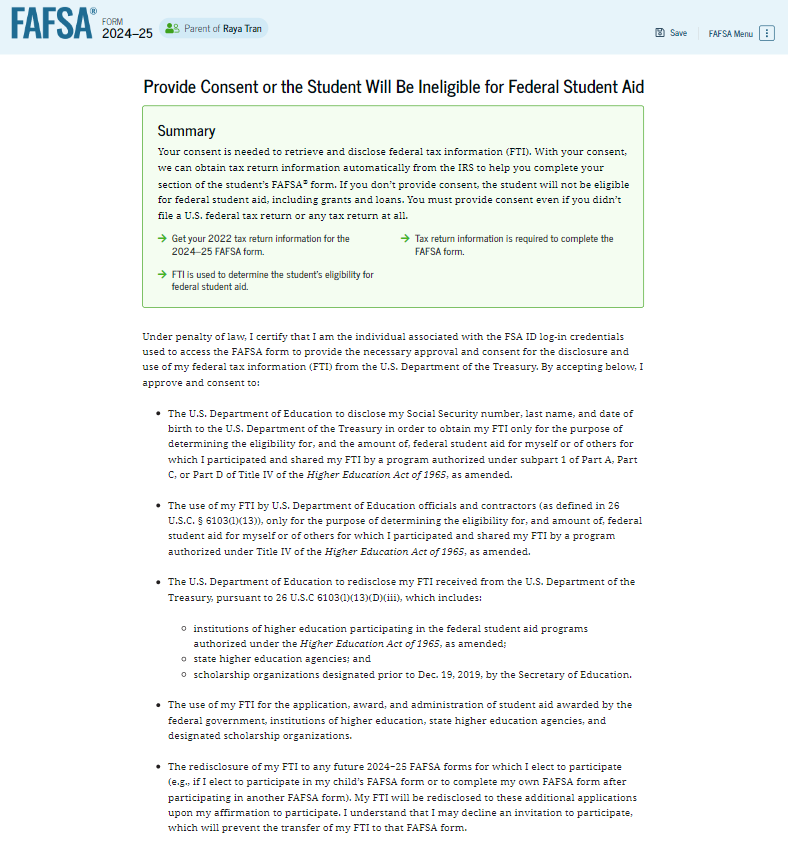 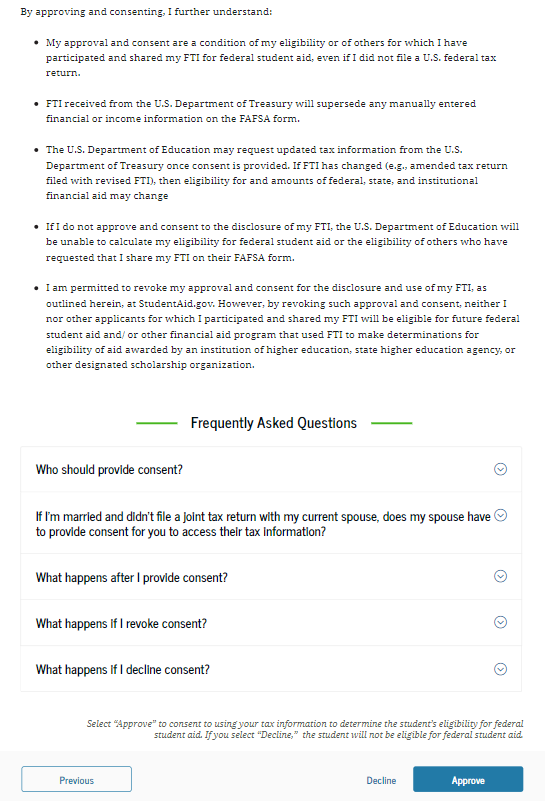 [Speaker Notes: This a new screen.  The parent will have to agree to provide their consent to allow FAFSA to connect with the IRS.  If consent is not provided, then the student will not qualify for federal or state aid.]
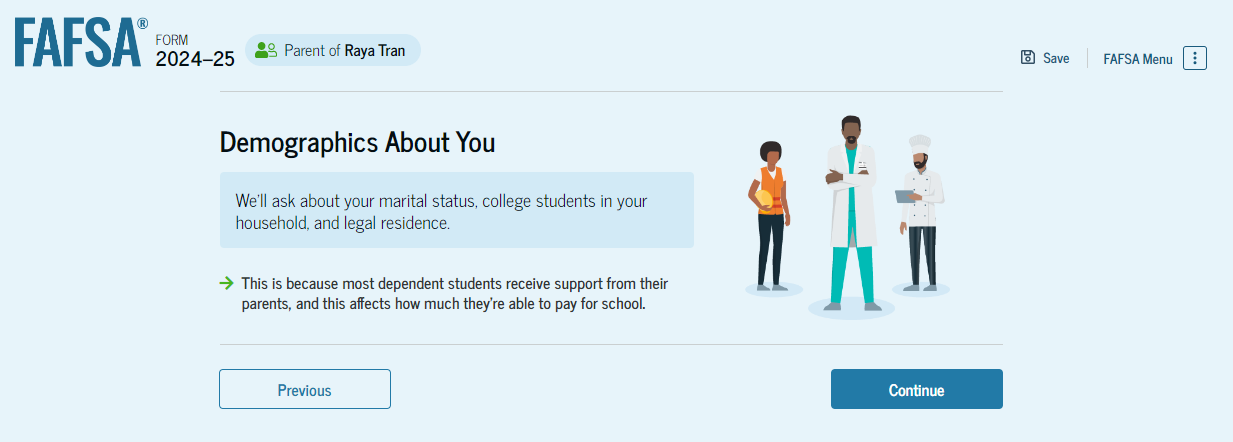 [Speaker Notes: Onto the parent’s demographics section of the FAFSA.]
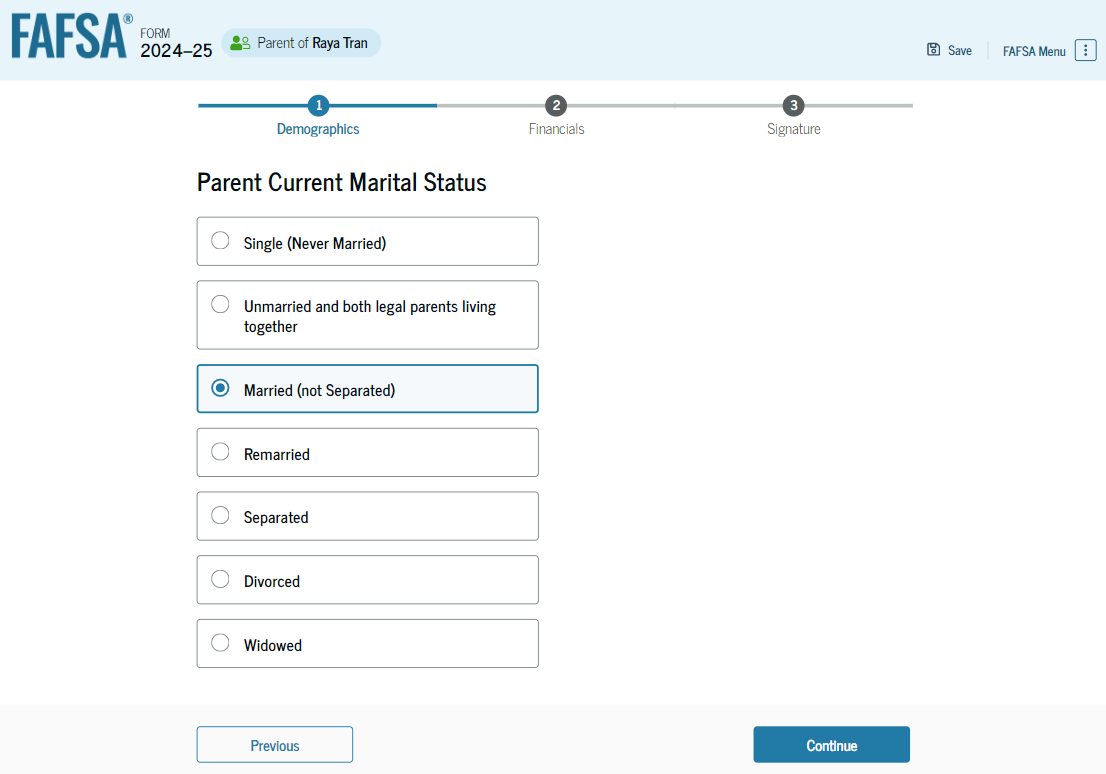 [Speaker Notes: Parent, what is your marital status?  Current preview slides only reflect a married parent. [click]]
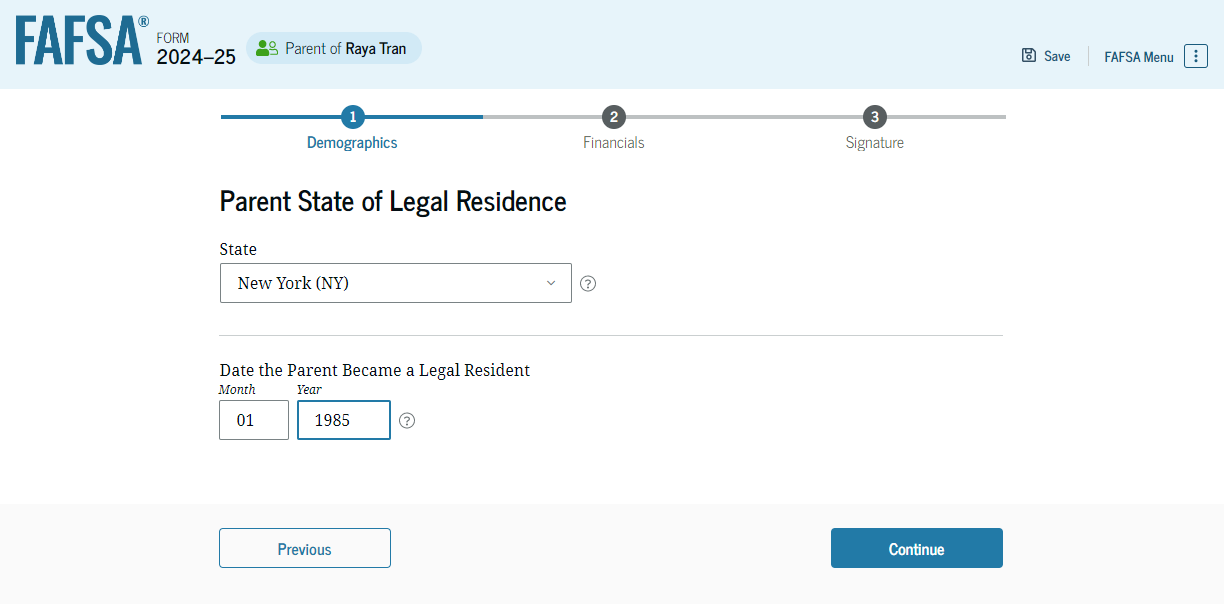 [Speaker Notes: Select the state where you live and enter the month and year you began living in the state. [click]]
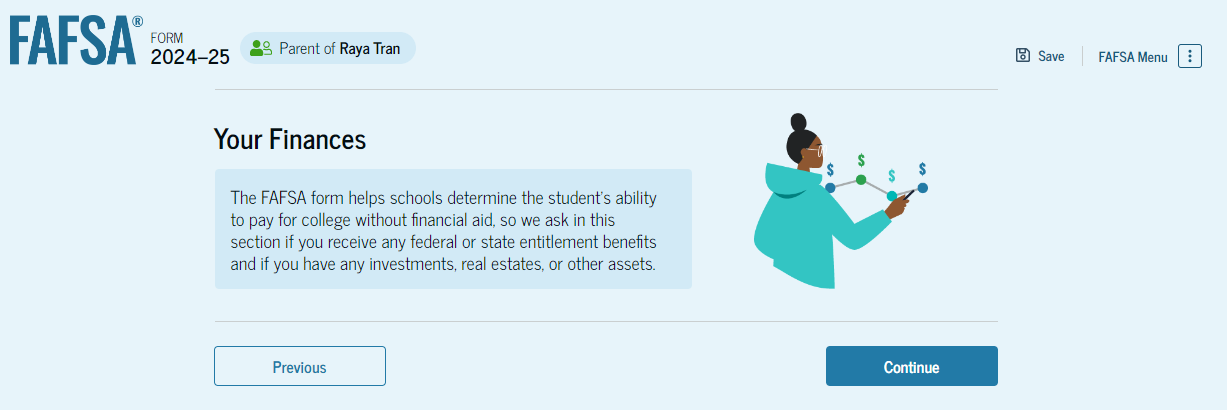 [Speaker Notes: Onto the parent’s finances section.  If the parent filed taxes in 2022, the new IRS direct data exchange will automatically answer a few questions.  If unable, then FAFSA will pose the typical income questions.  Unfortunately, not all screenshots are available.]
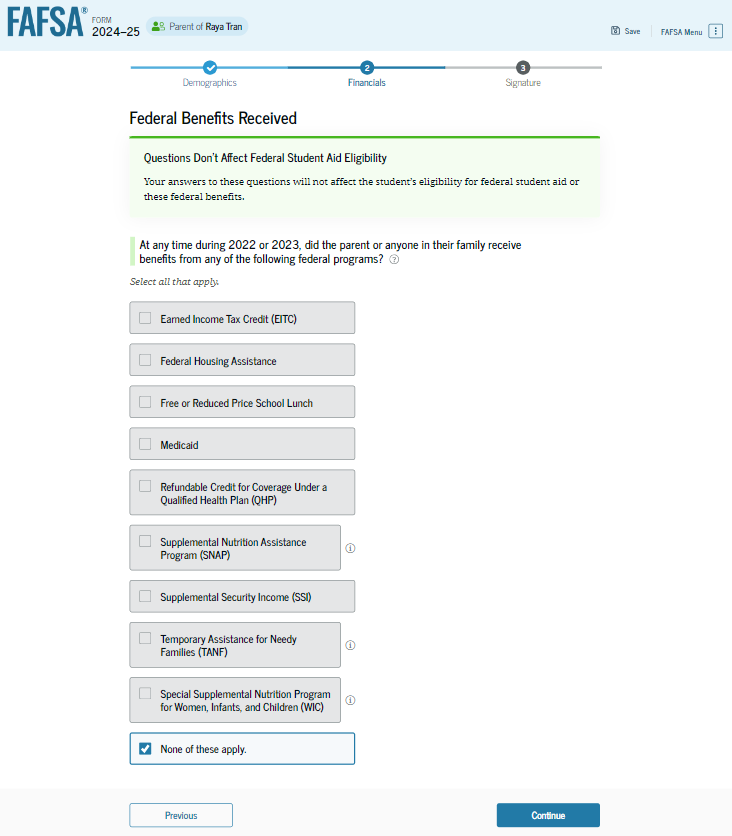 [Speaker Notes: Did anyone in your parents’ household receive federal benefits in 2022 or 2023?  Check any that apply or check none of the above and click continue.]
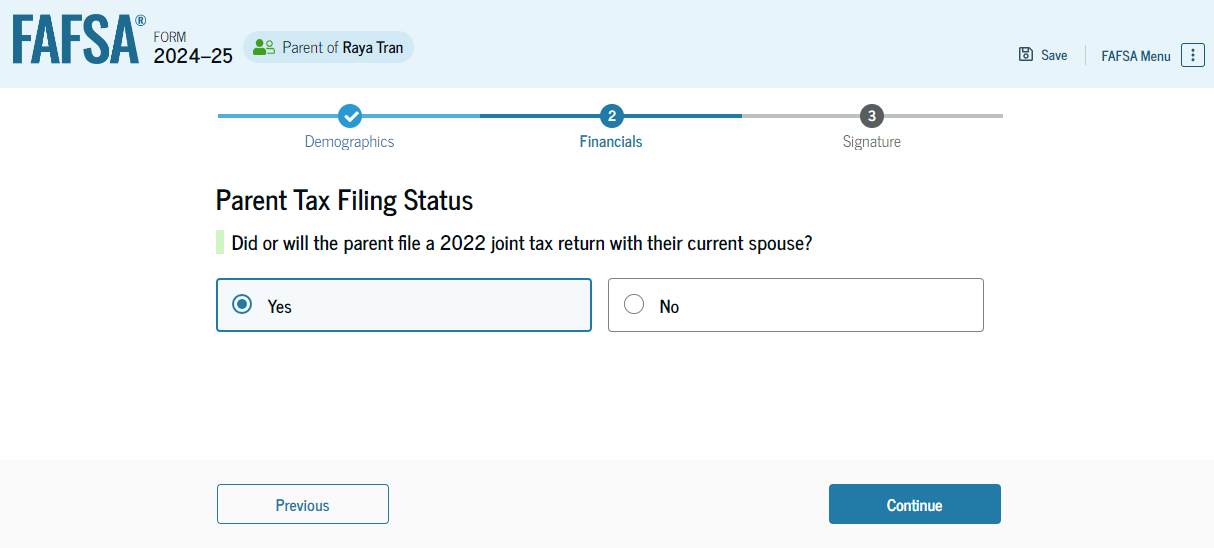 If married parents filed 2022 taxes separately, then parent 2 must complete a separate FAFSA parent section.
[Speaker Notes: Did the parent file a joint tax return in 2022 with their spouse? Married parents who filed jointly will only have to complete one parent section.  However, if married parents filed separately in 2022, then the parent’s spouse must complete a separate parent section of the FAFSA.]
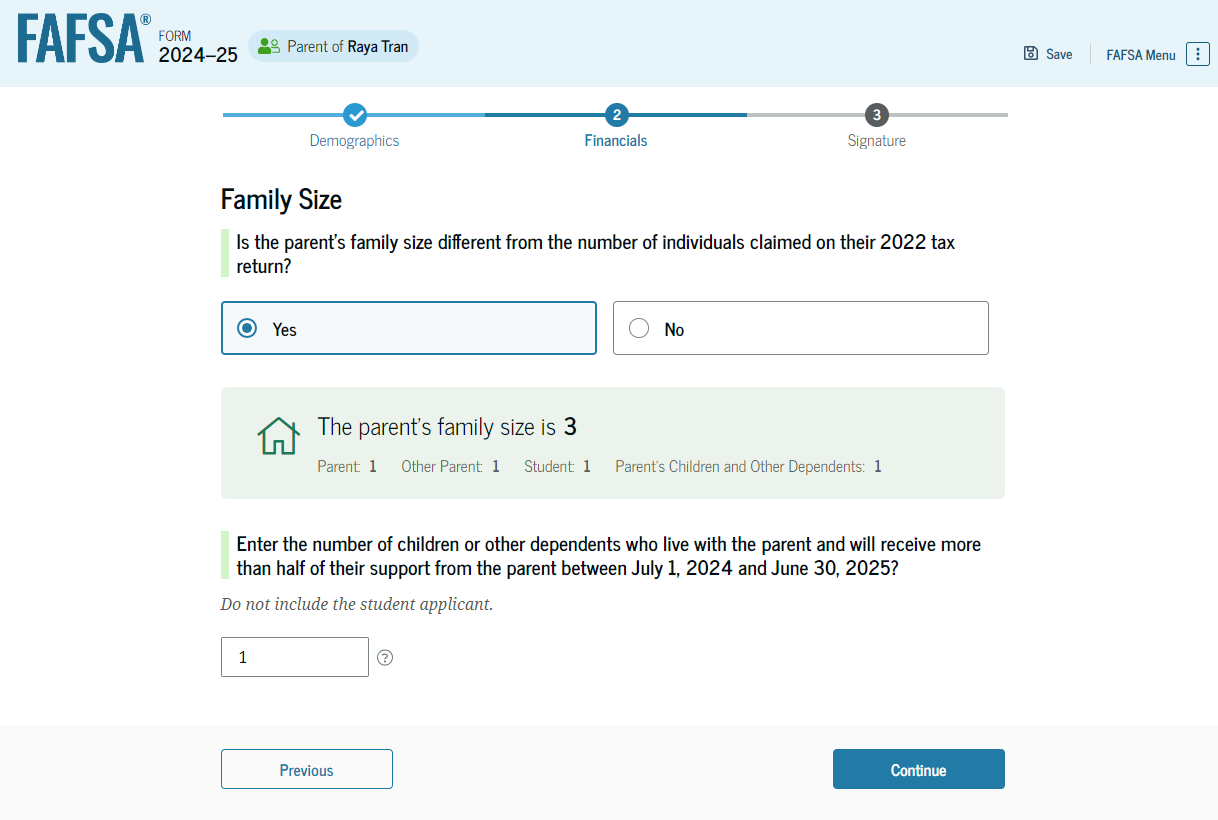 [Speaker Notes: Is the parents family size different from the number claimed on their 2022 tax return?  Answer accordingly.]
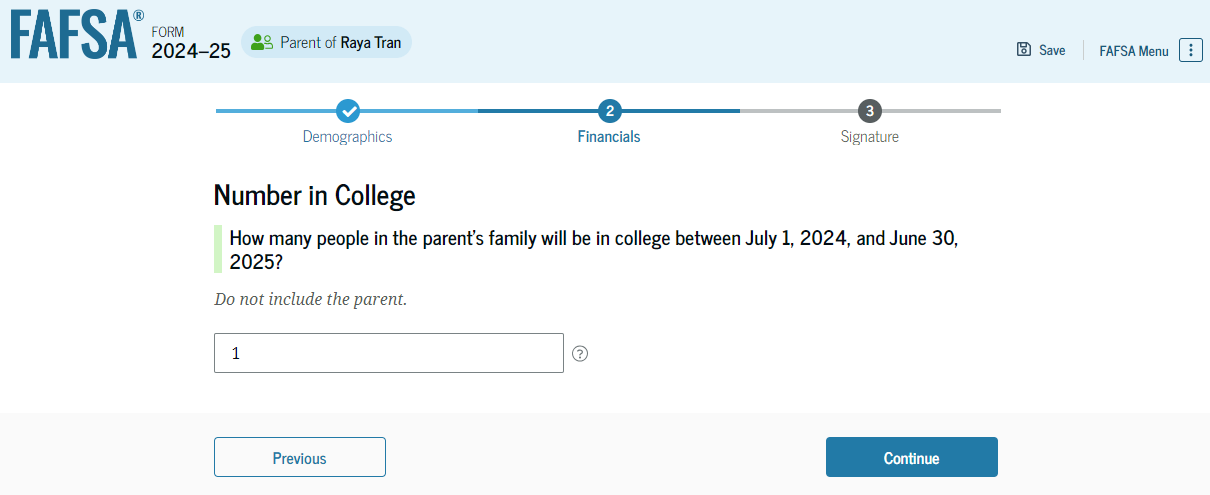 [Speaker Notes: How many people in the parents family meaning their children will be in college between July 1 and June 30?]
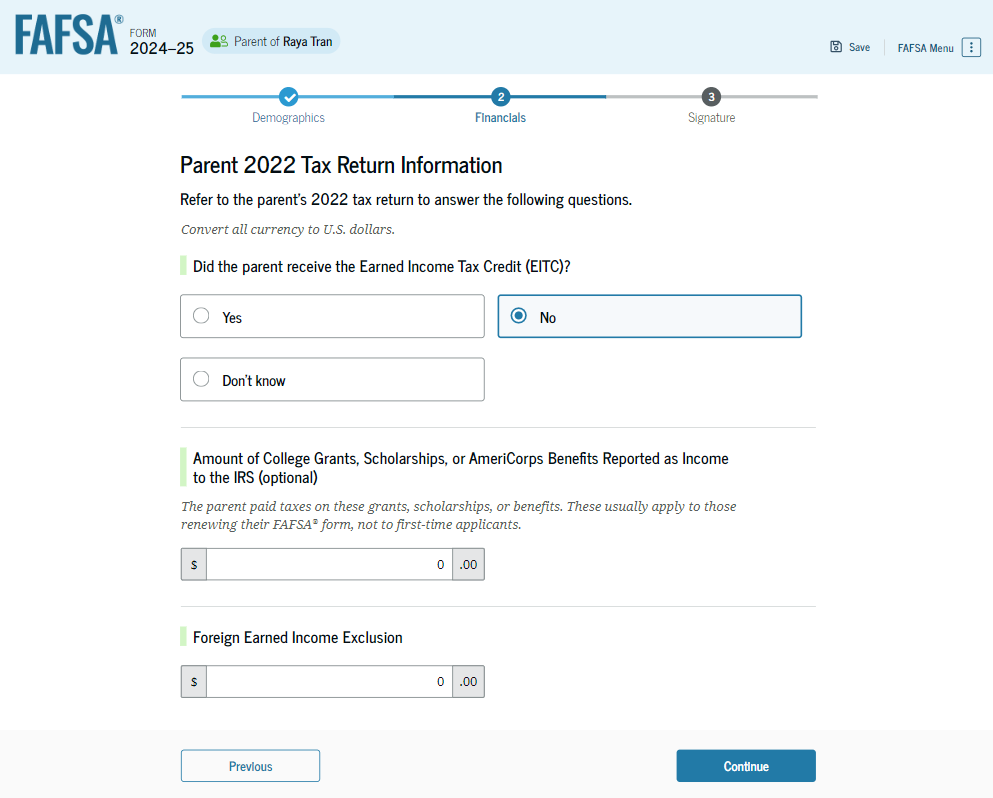 [Speaker Notes: The parent will answer the remaining questions accordingly. If a question does not apply, enter zero. [click]]
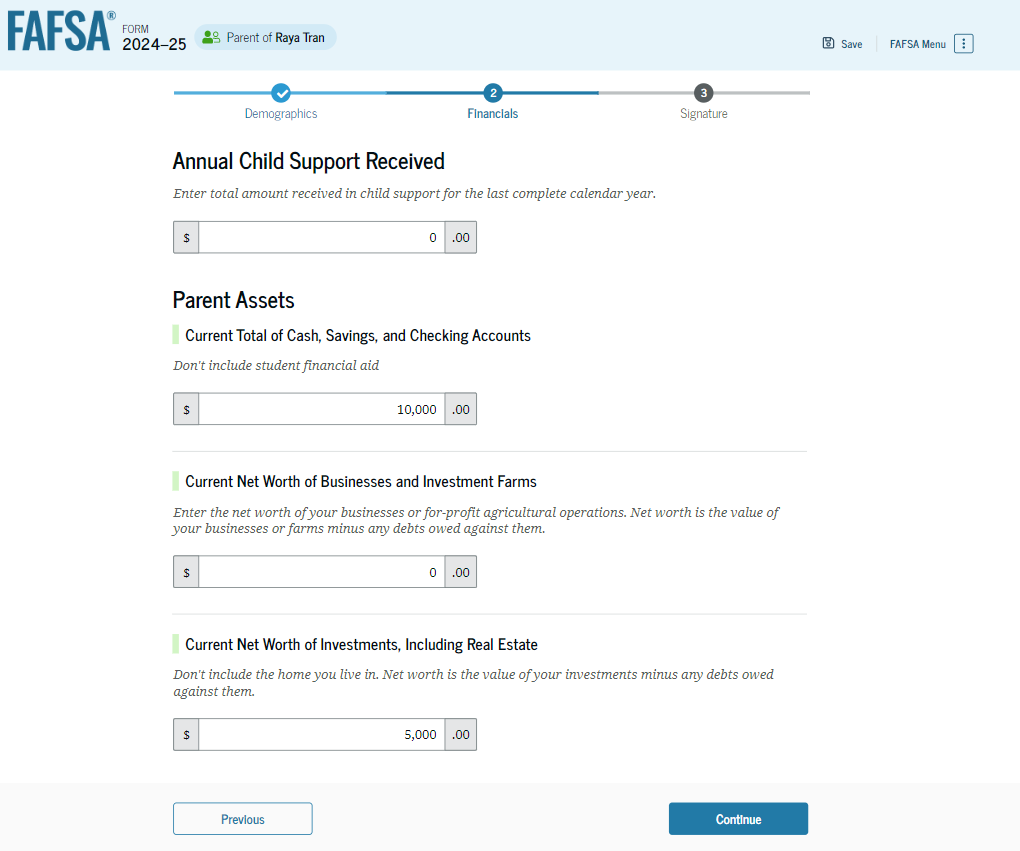 Assets will be skipped if parent(s) AGI is less than $60,000 or received a federal means-tested benefit.
[Speaker Notes: The parent will next answer child support received and their asset questions accordingly. If a question does not apply, enter zero. [click]]
FAFSA Assets
Considered
Family farm
Small business
Money Market Funds, Mutual Funds, CDs
Stocks, stock options, bonds
529 college savings plans (parent asset)
Rental property
NOT considered
Value of life insurance
401[k] plans
Pension funds
Annuities
Non-education IRAs
[Speaker Notes: Here is an overview of what FAFSA considers an asset and what it does not. Beginning with the 24-25 FAFSA, values of a farm and small business are now considered assets. [click]]
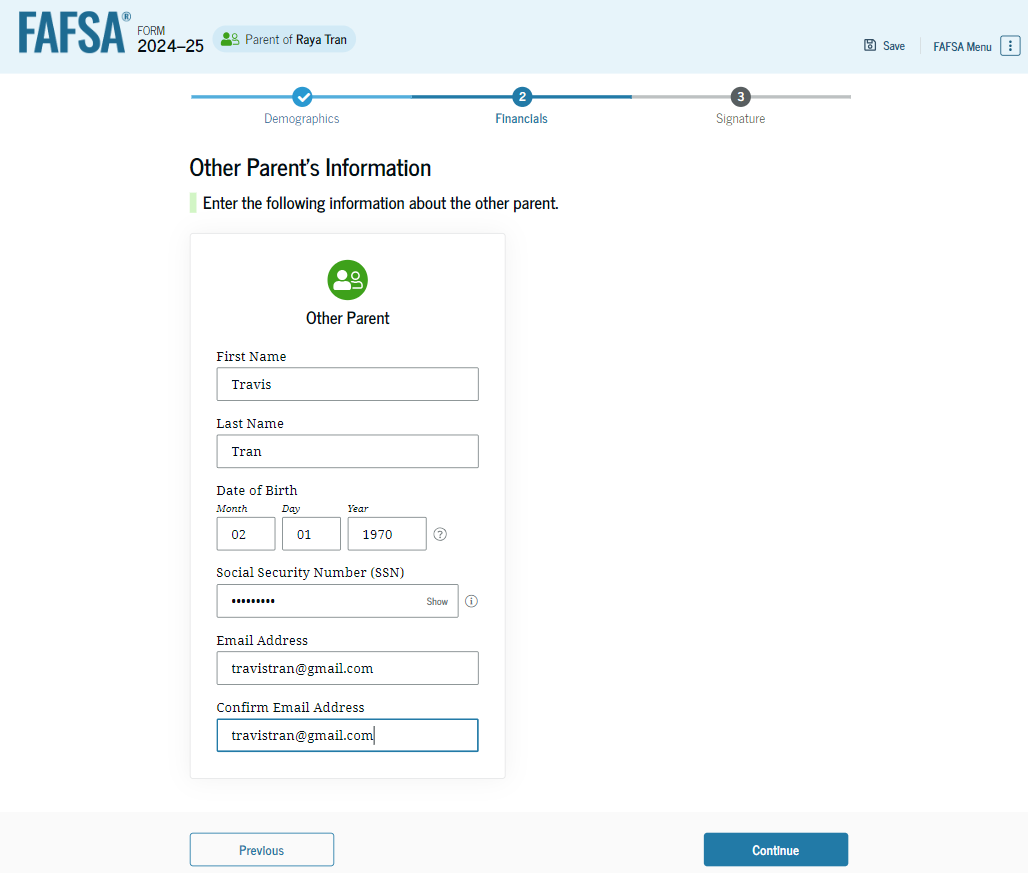 If married parents filed 2022 taxes separately, then parent 2 must complete a separate FAFSA parent section.
[Speaker Notes: The parent will now enter their spouse’s first name, last name, date of birth, Social Security Number and email address. Again, if married parents filed separately in 2022, then the parent’s spouse must login to studentaid.gov with their own FSA ID to complete a separate parent section of the FAFSA.]
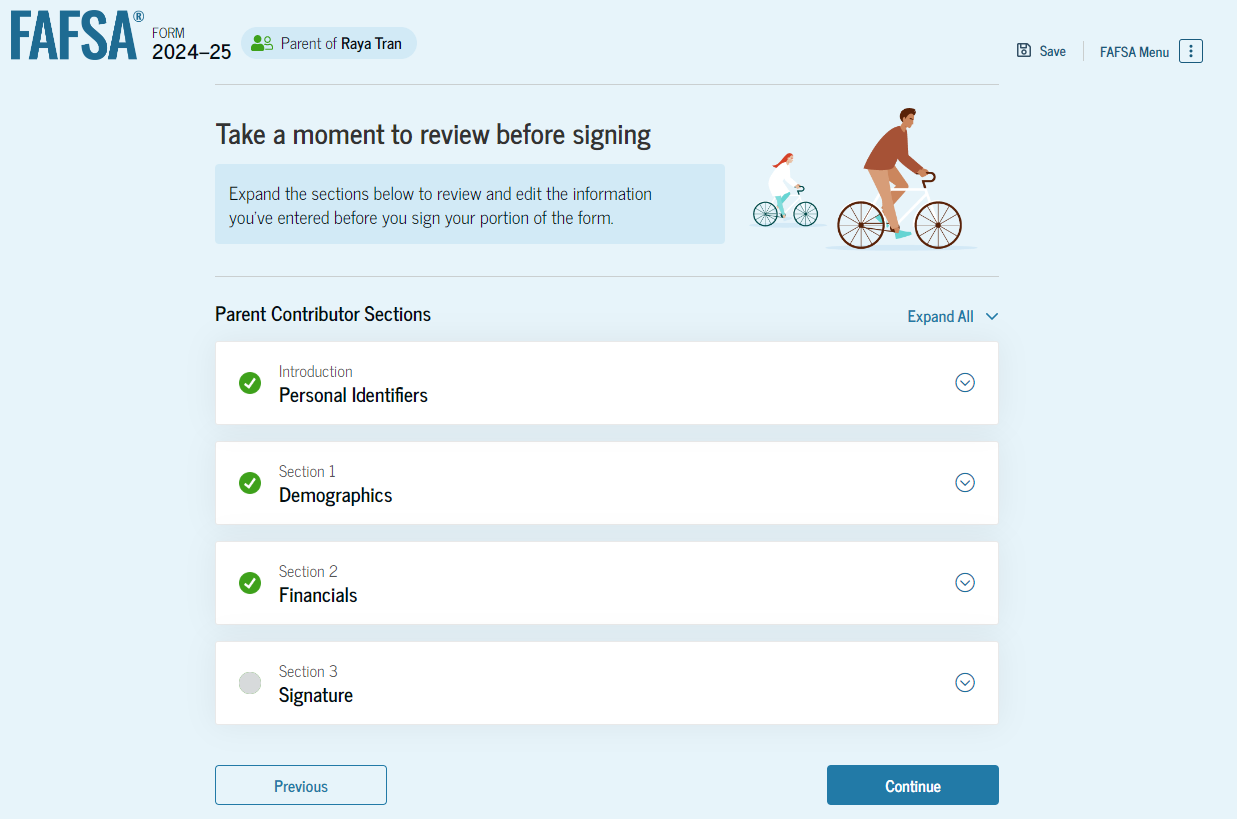 [Speaker Notes: Before the parent’s signature screen, they can review their responses from any previous section. [click]]
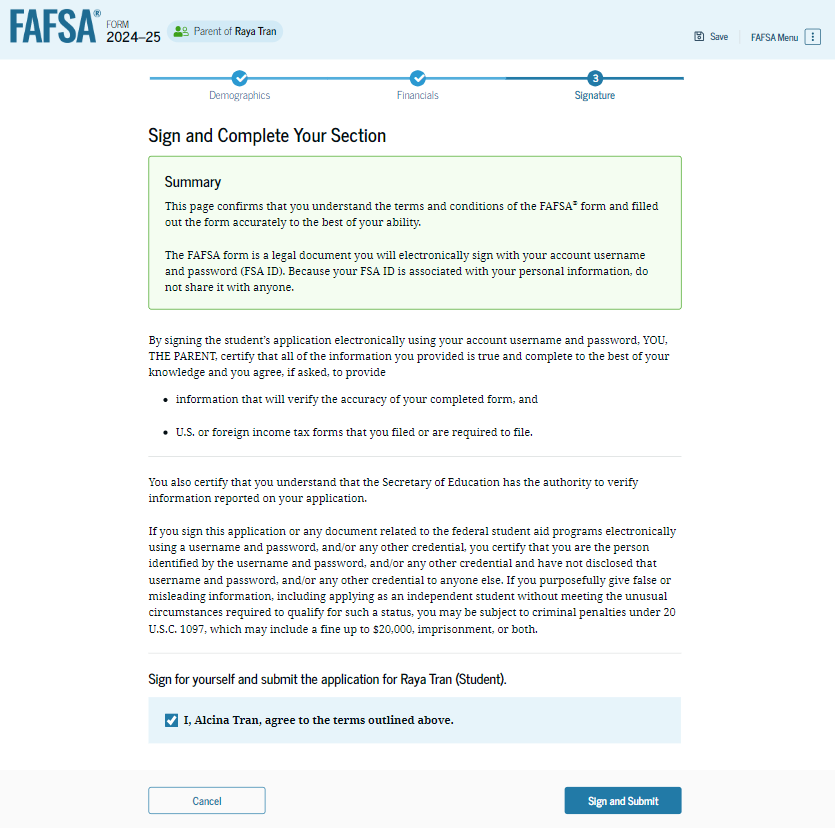 [Speaker Notes: To sign, the parent should read the terms, check the box, and click sign and submit.]
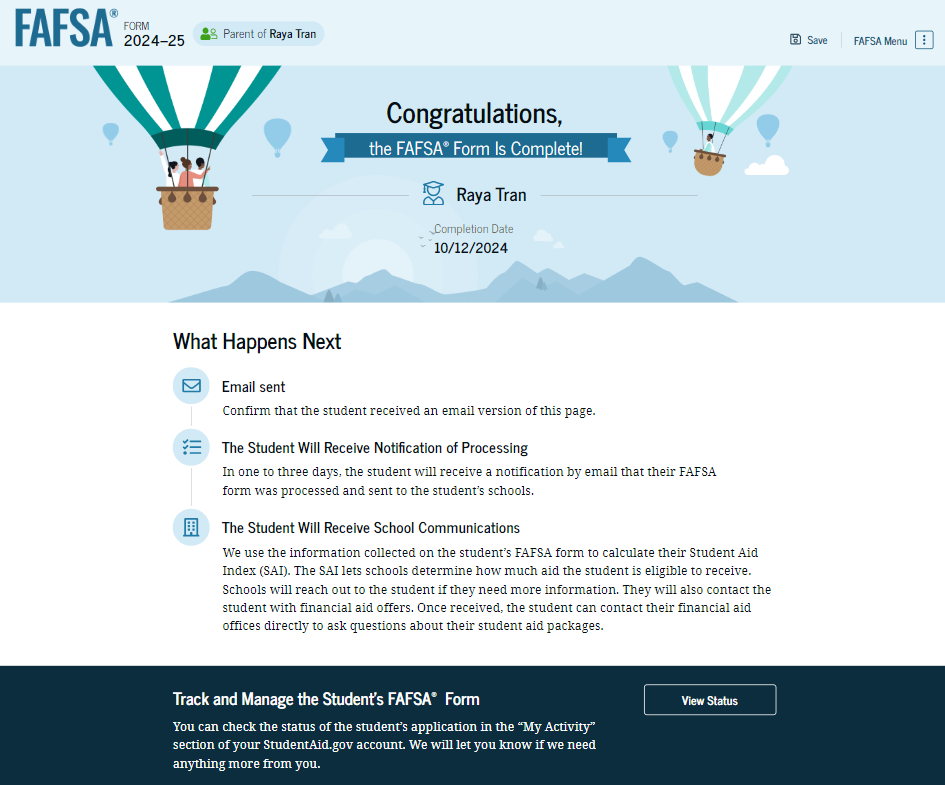 [Speaker Notes: When parents complete their section or sections, the student’s FAFSA is now completely finished.]
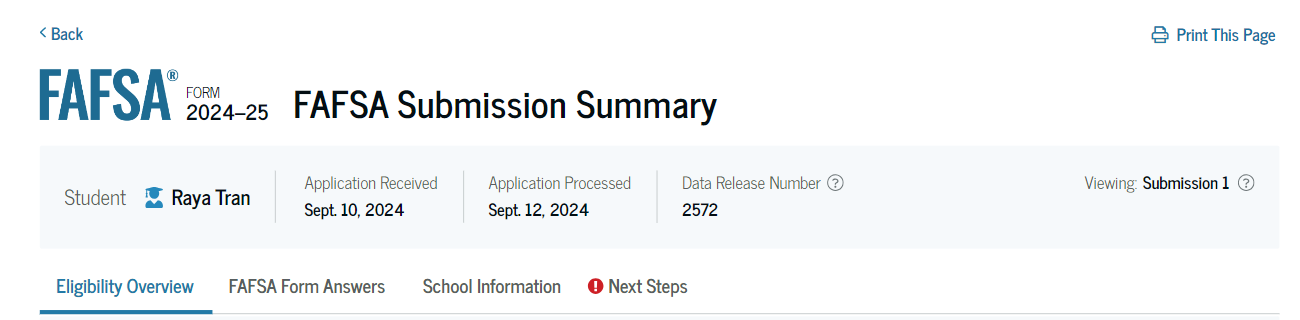 3-5 days
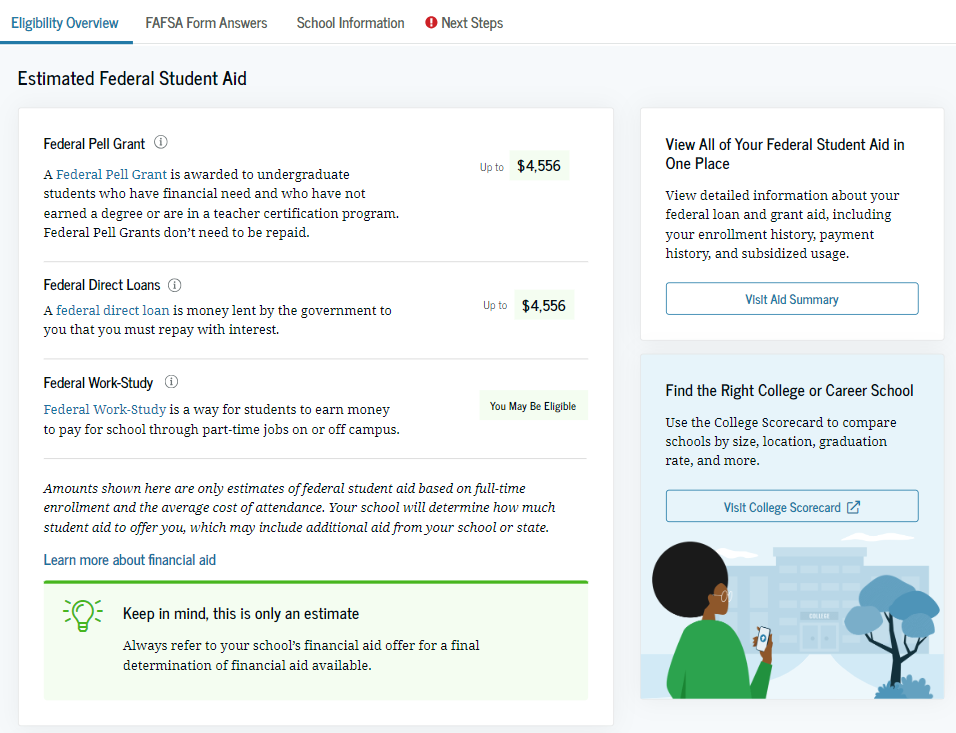 rita.turchetta@tn.gov615-478-5584
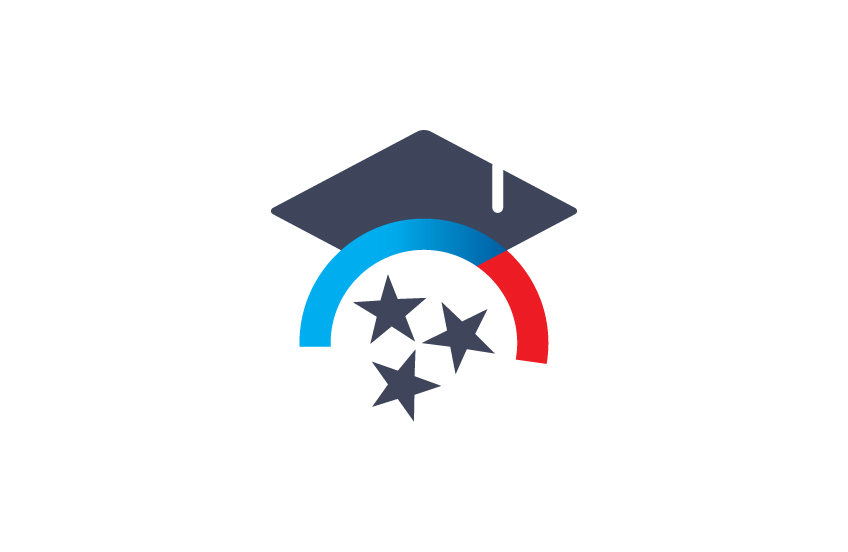 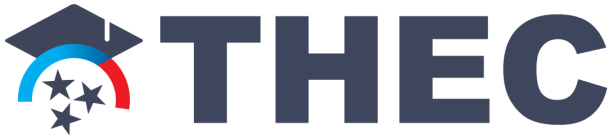 jason.seay@tn.gov615-319-1740
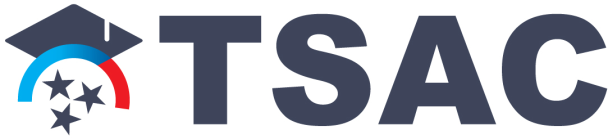 tnpromise
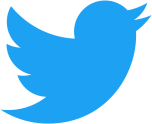 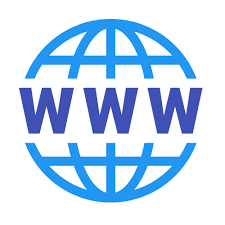 collegefortn.org